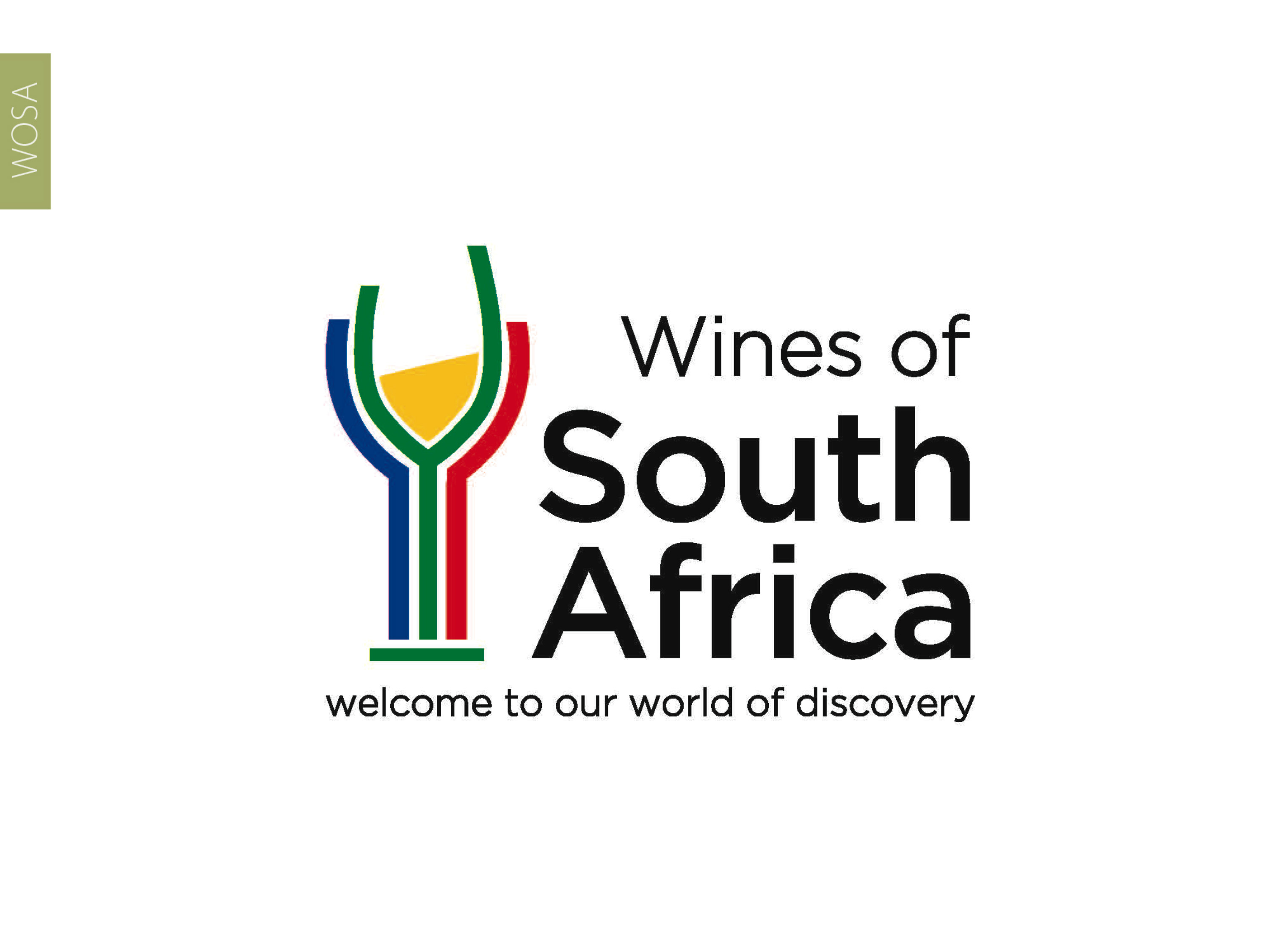 CAPE WINELANDS
PAARL
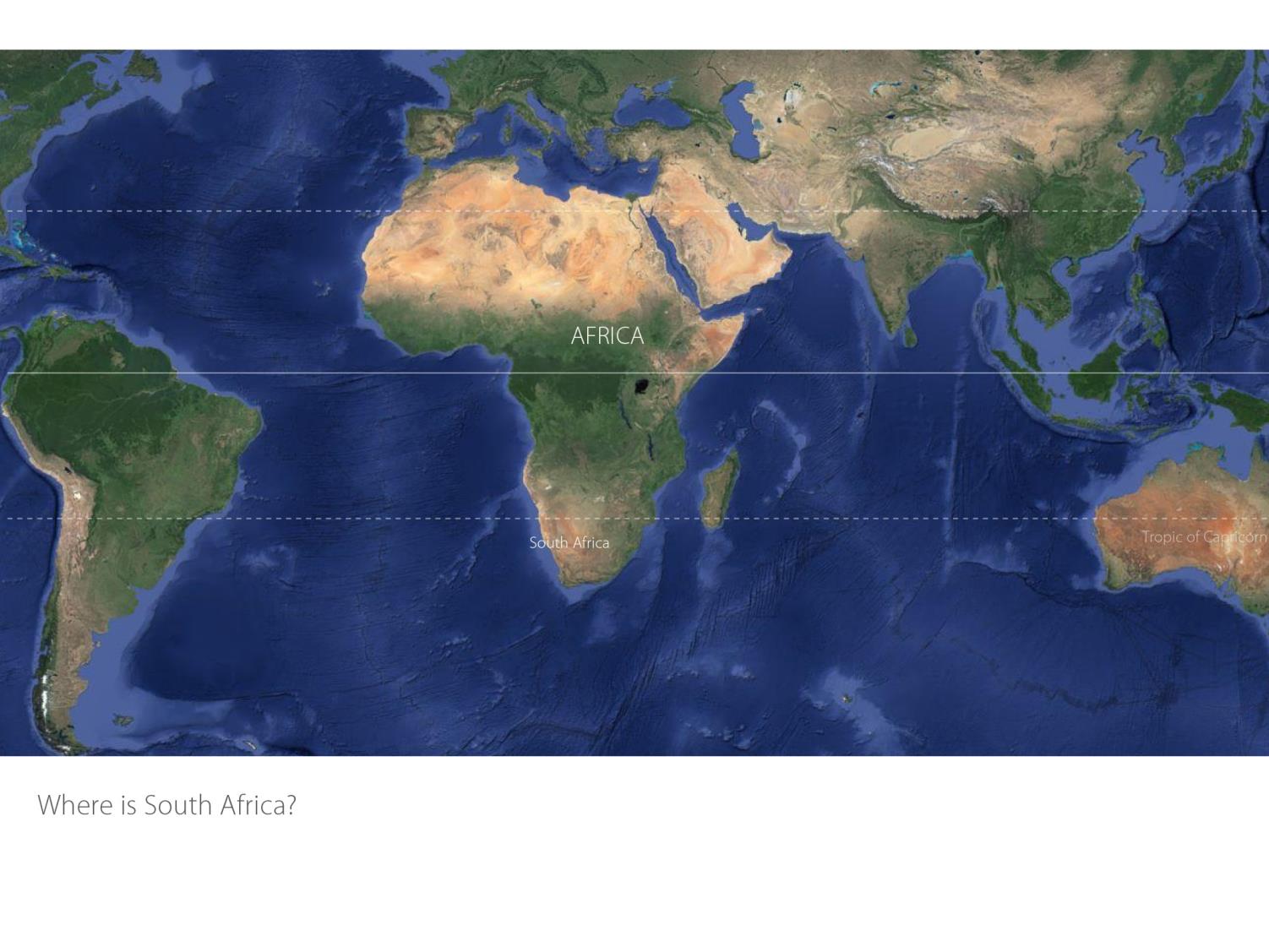 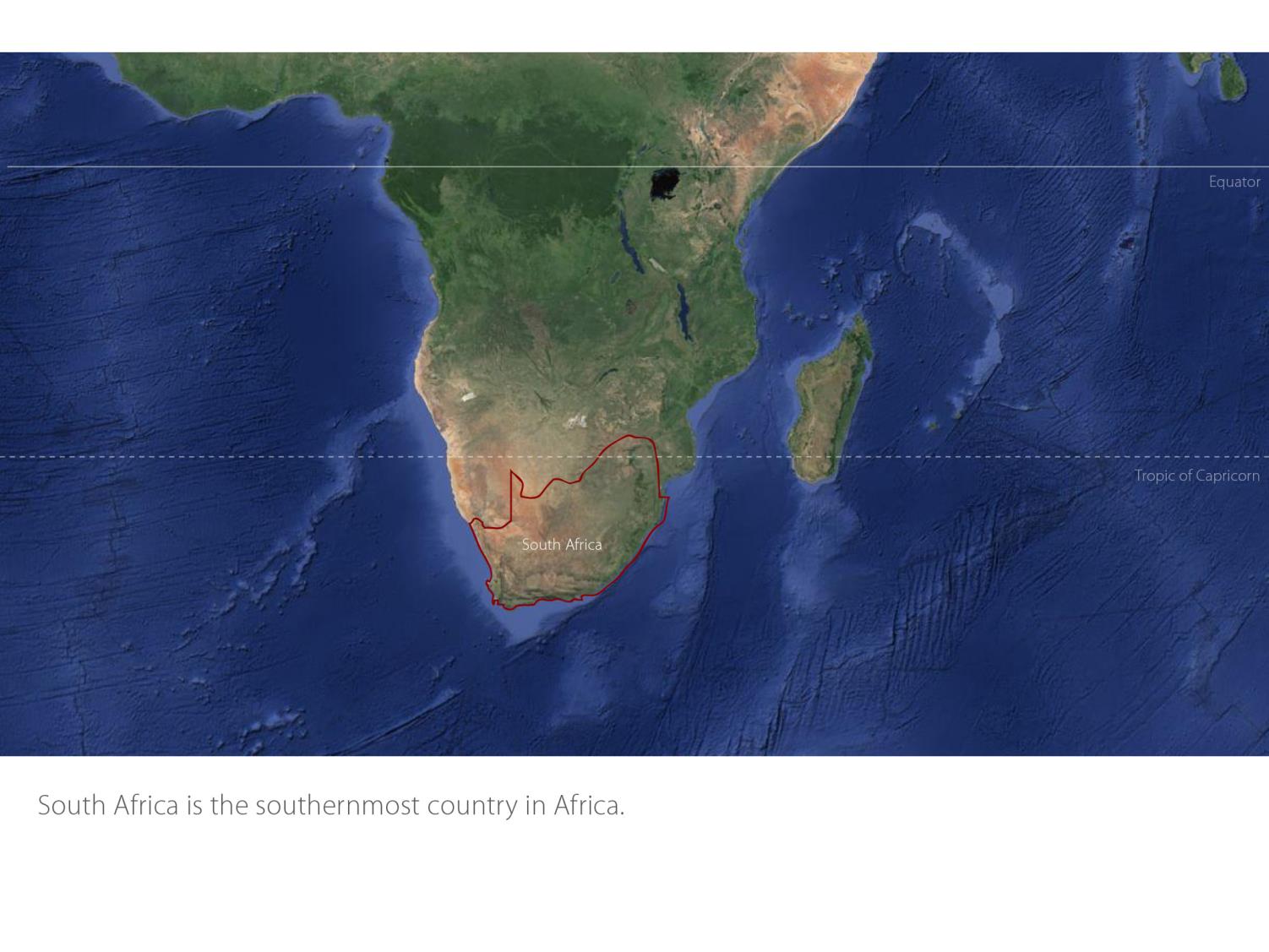 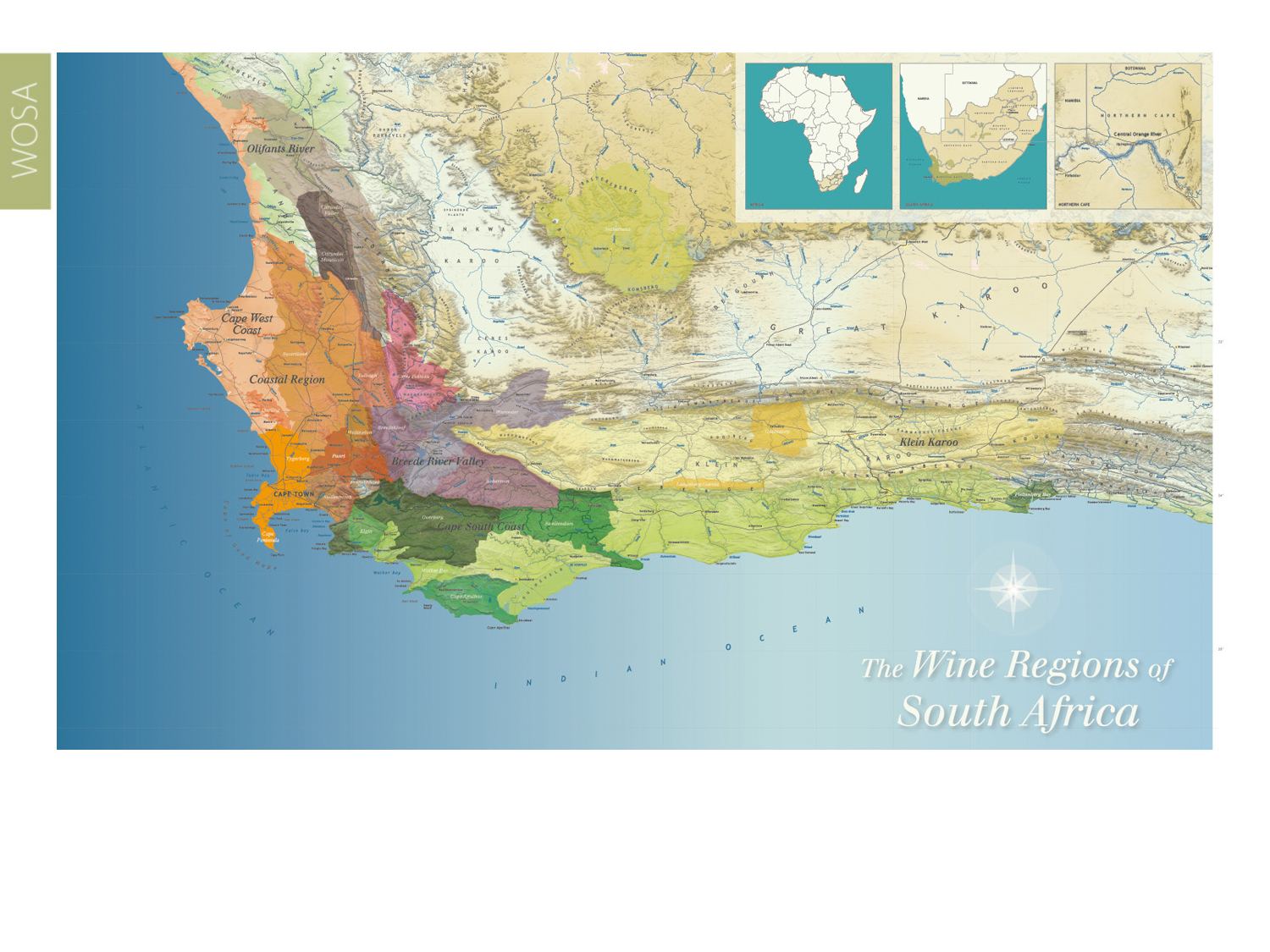 Our winelands are located at the very tip of South Africa.
Coastal
Paarl
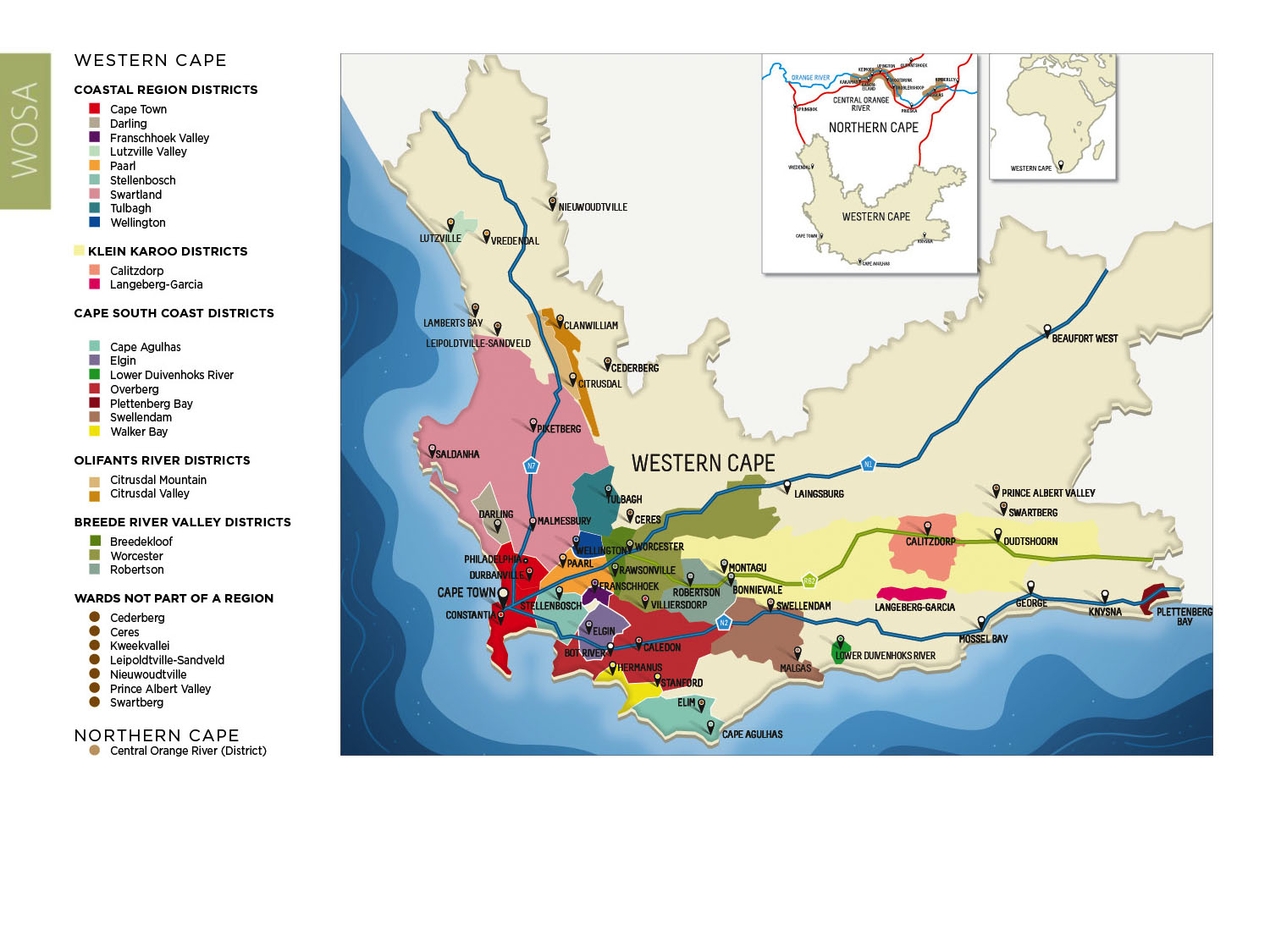 PRODUCTION AREAS: Districts of South Africa.
Coastal
Paarl
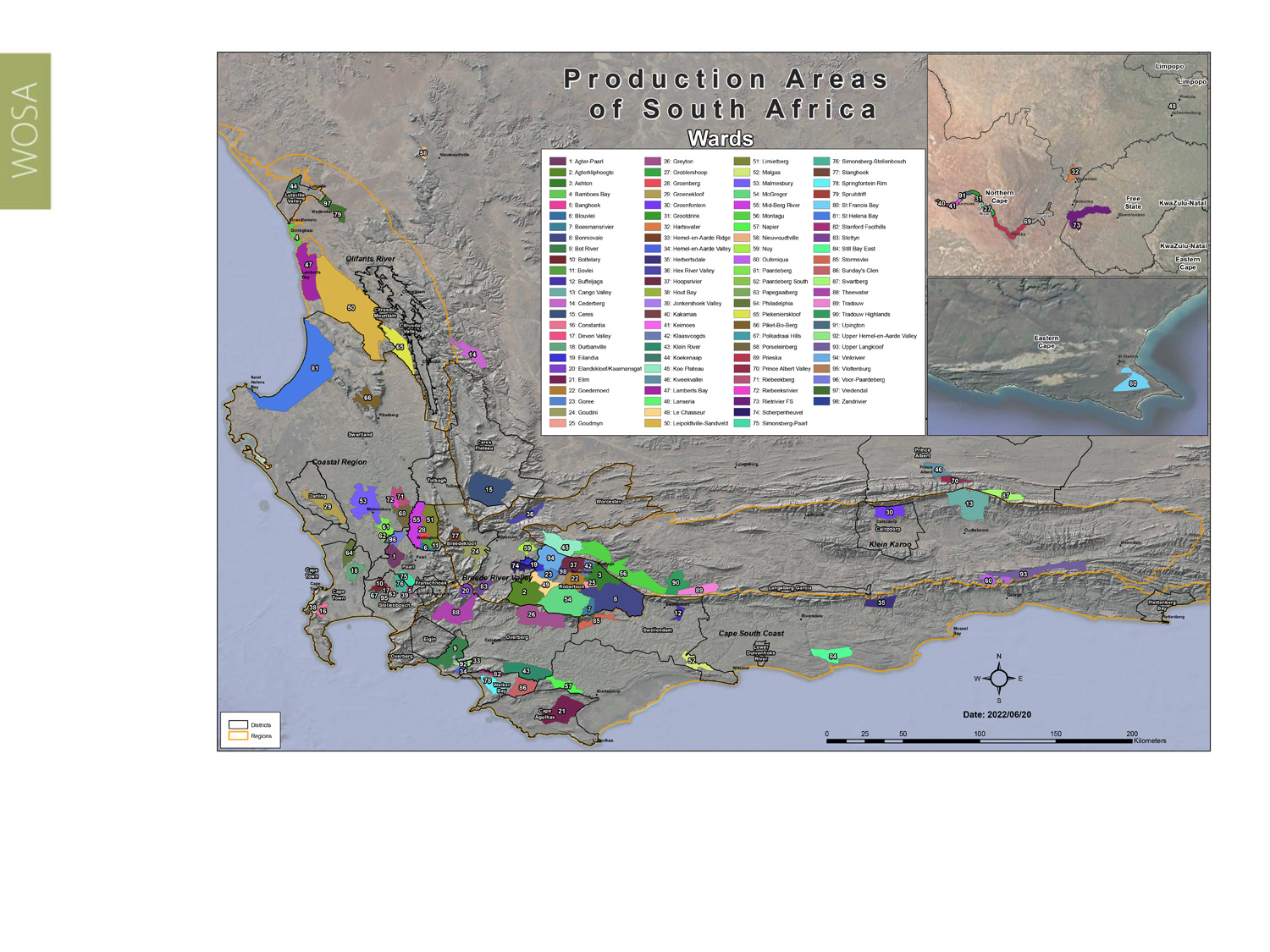 Wards of South Africa.
Coastal
Paarl
Coastal Region
Region: Coastal
District: Paarl
Wards: Agter-Paarl
Simonsberg-Paarl
Voor-Paardeberg
Coastal
Paarl
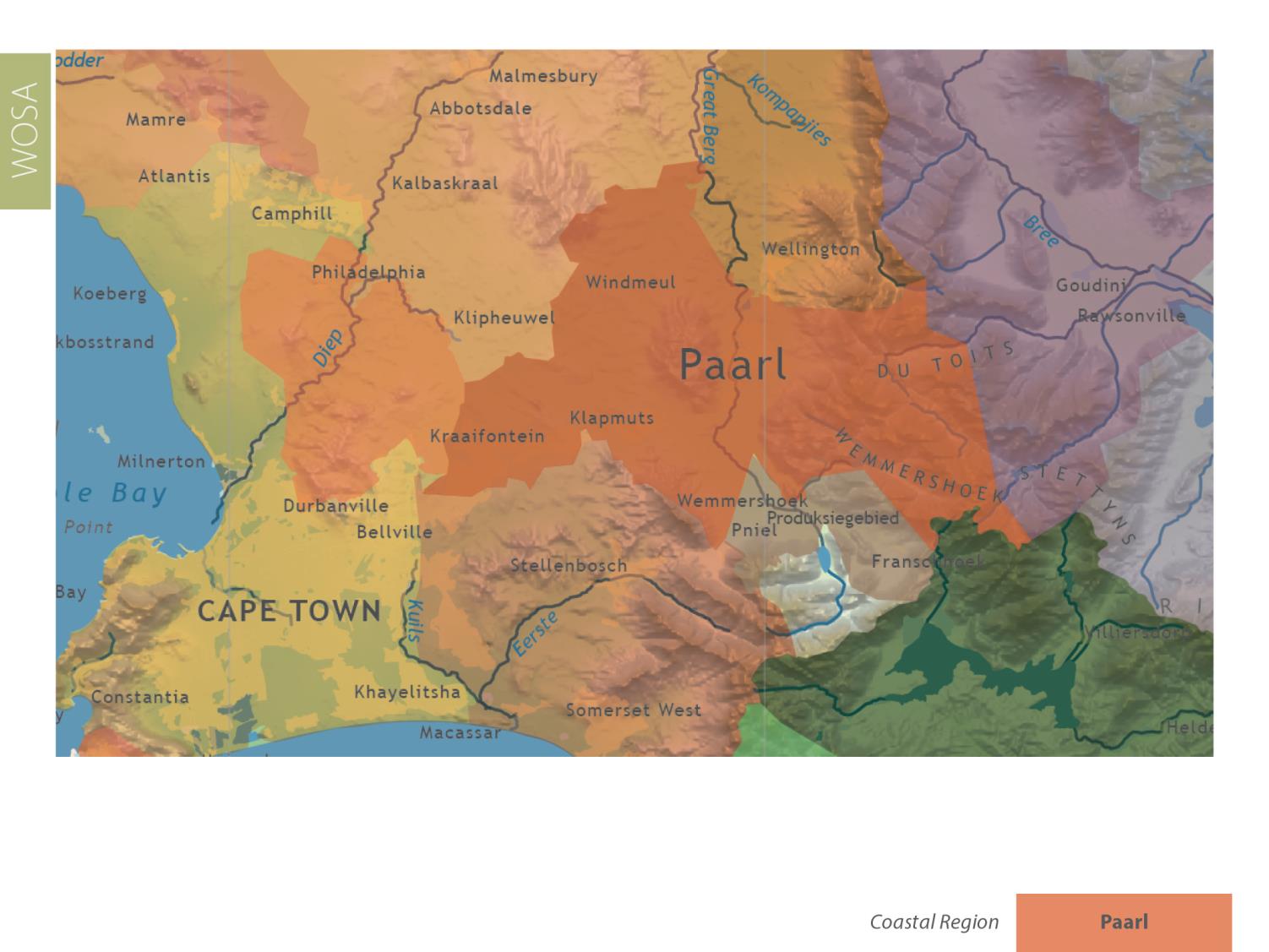 Coastal
Paarl
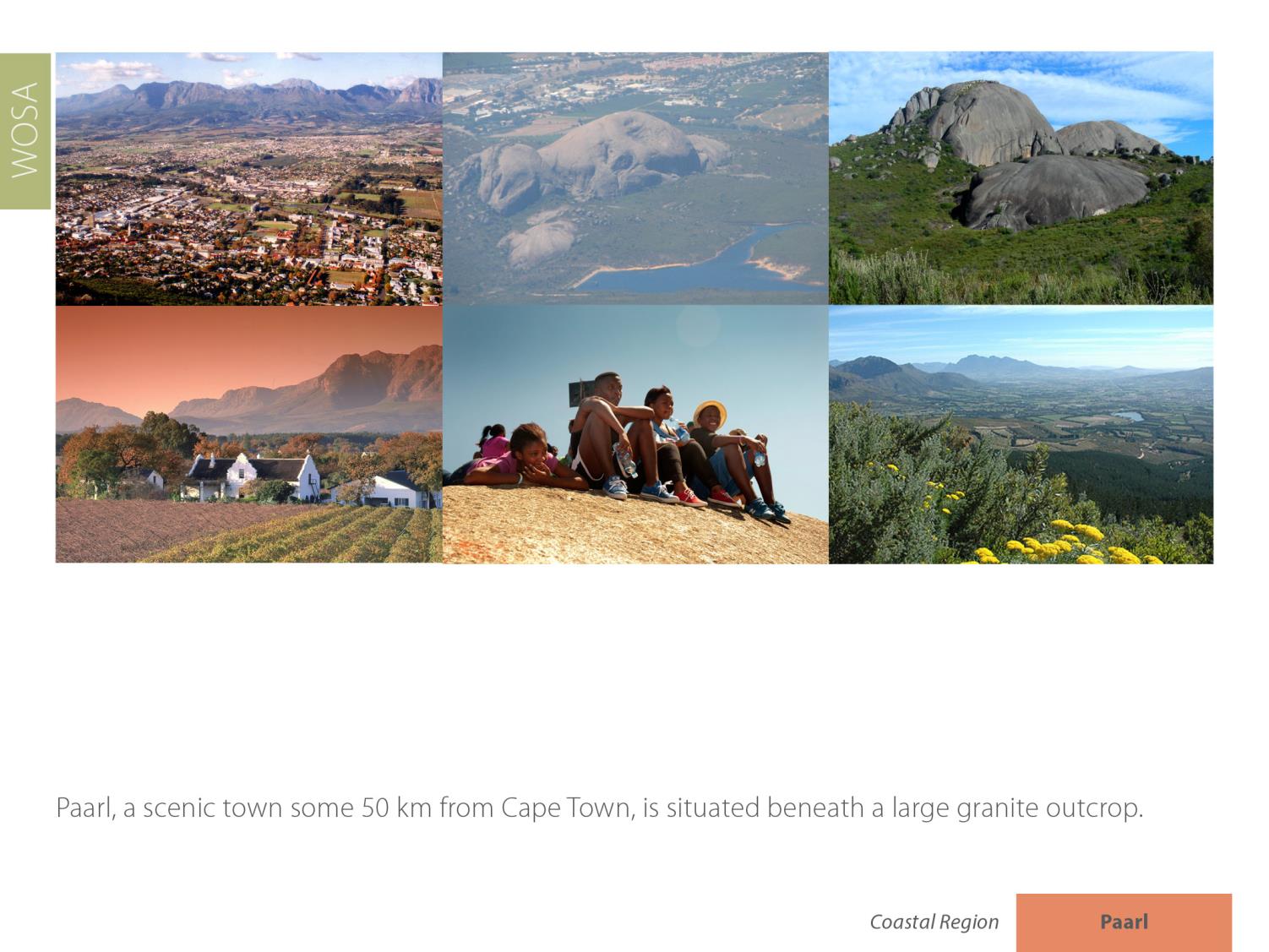 Coastal
Paarl
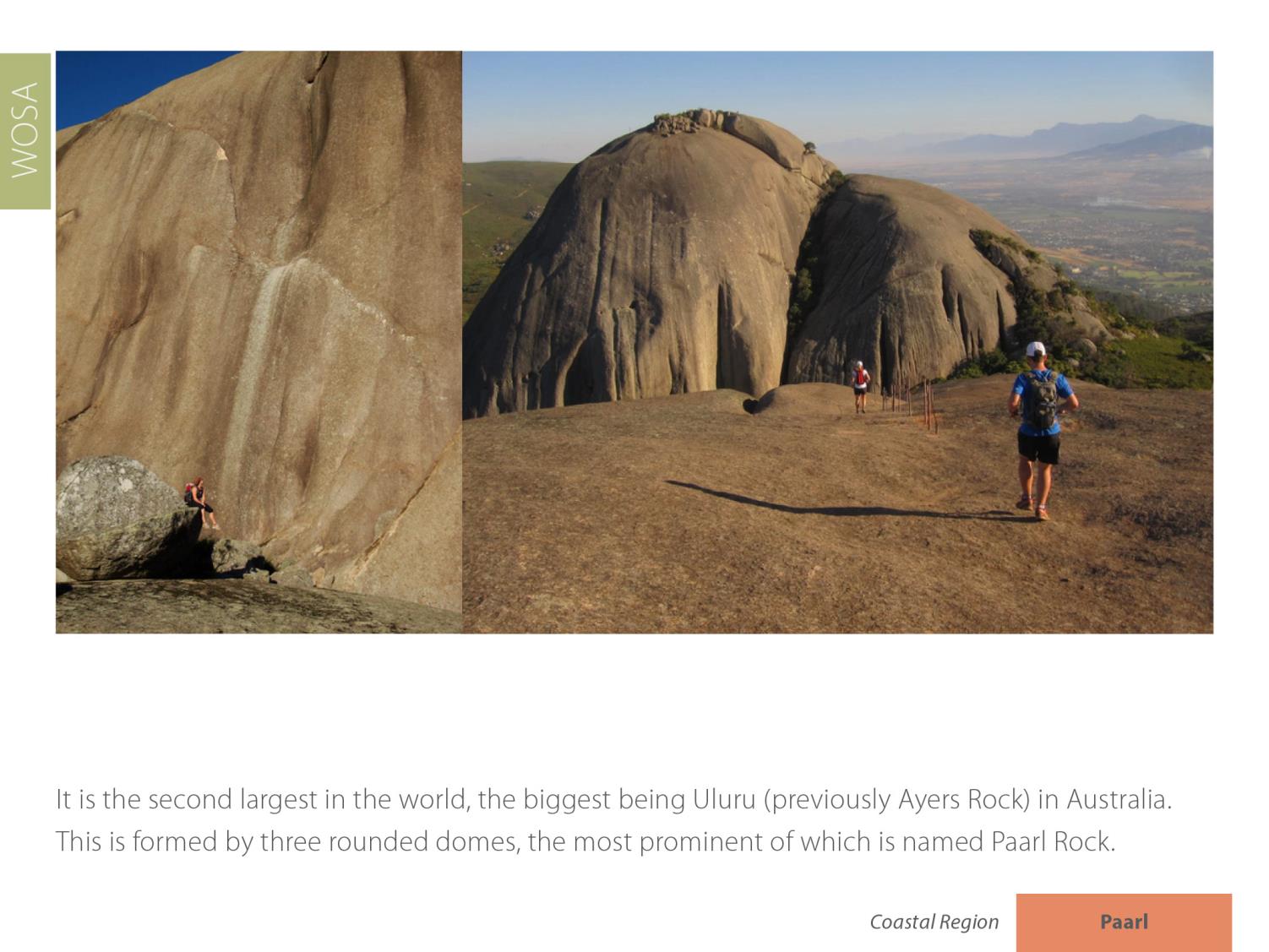 Coastal
Paarl
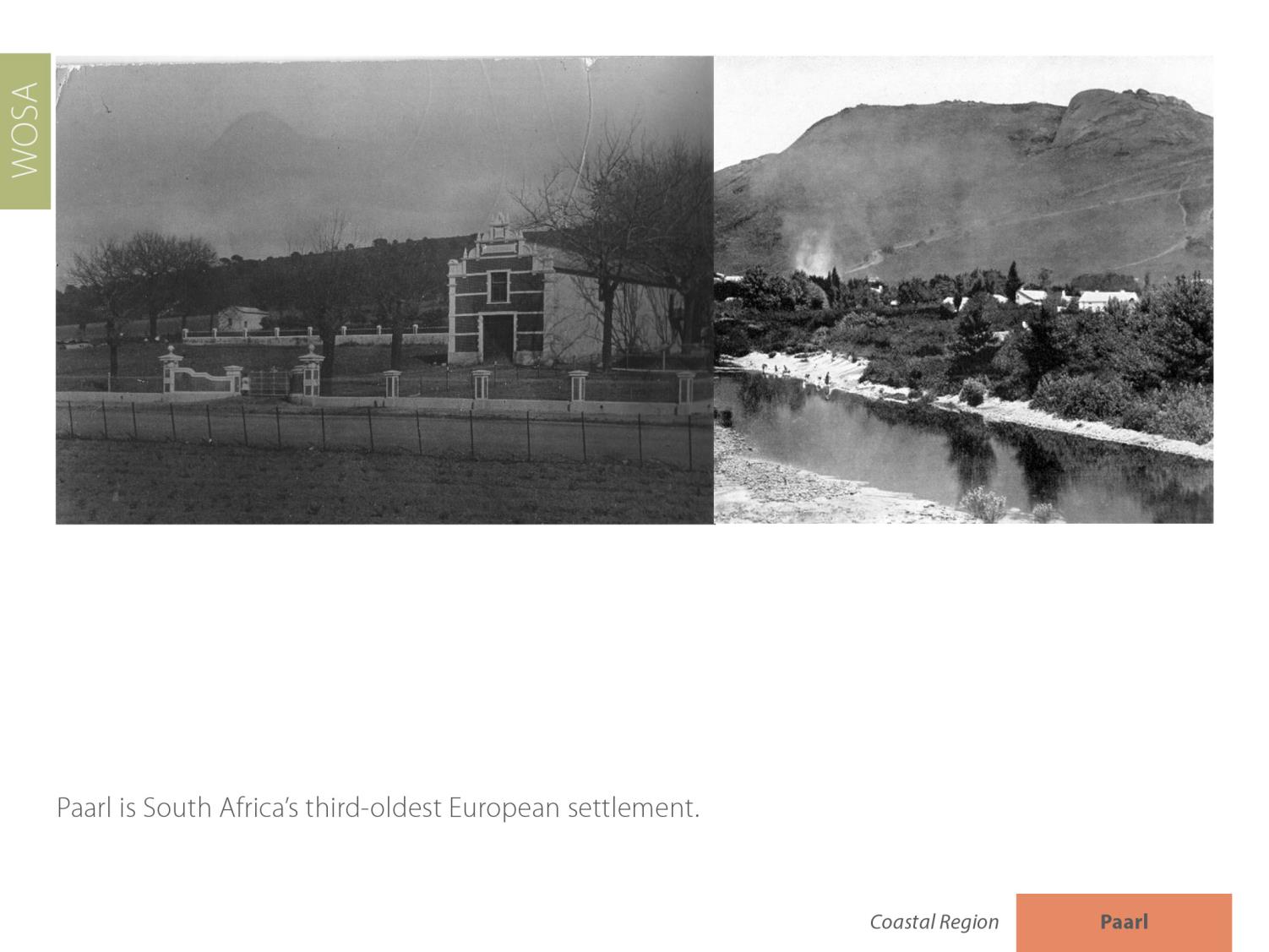 Coastal
Paarl
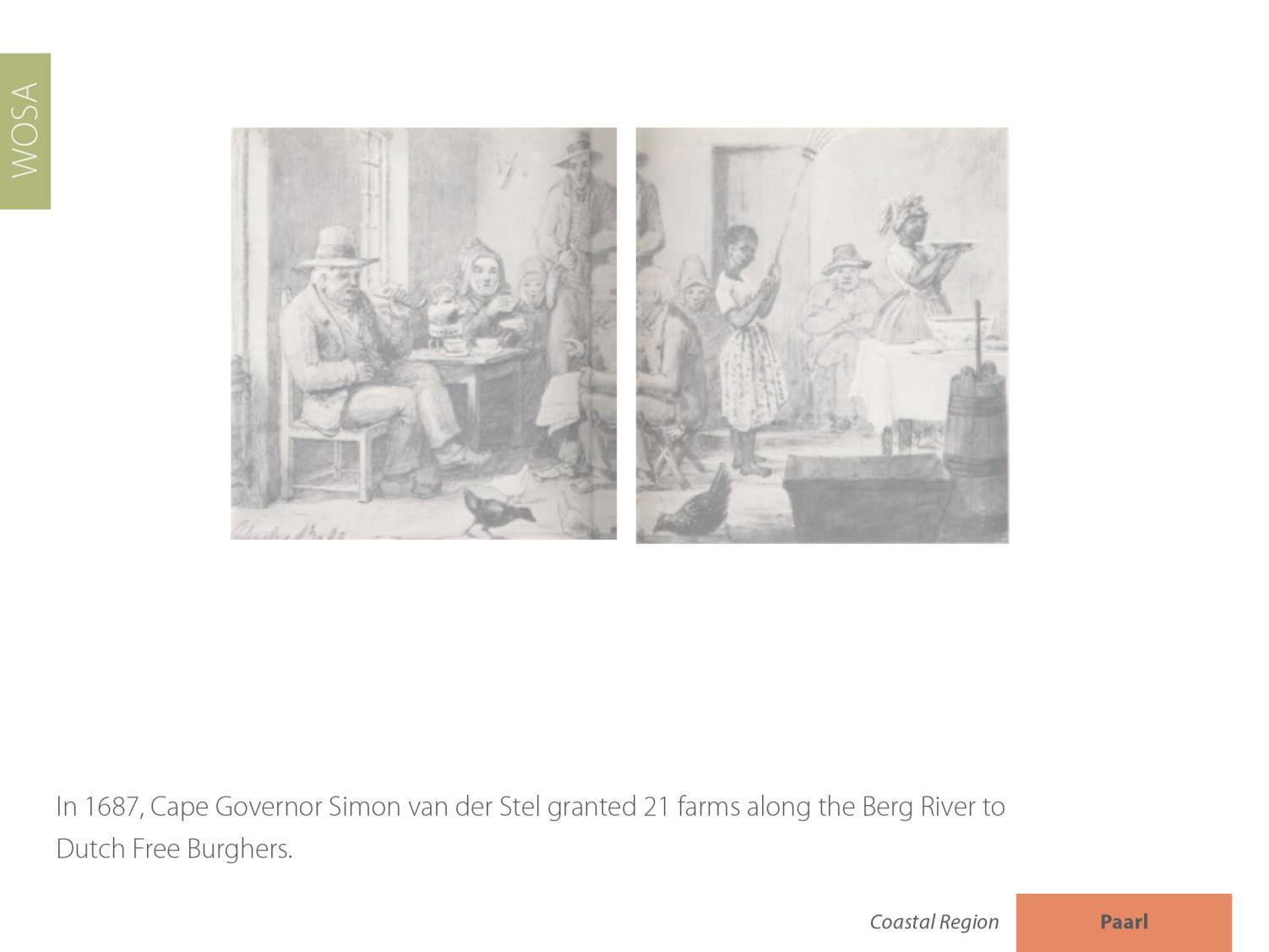 Coastal
Paarl
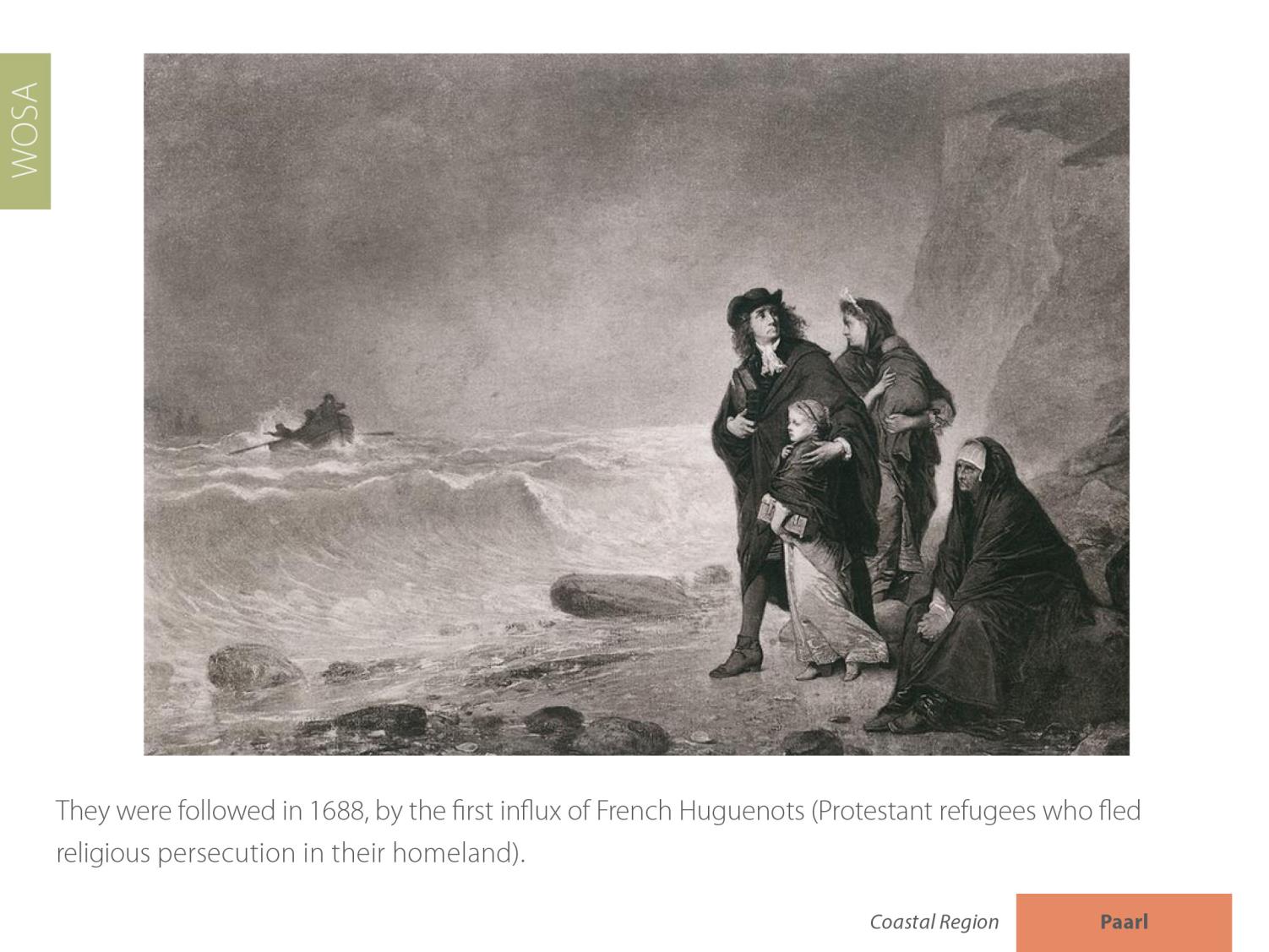 Coastal
Paarl
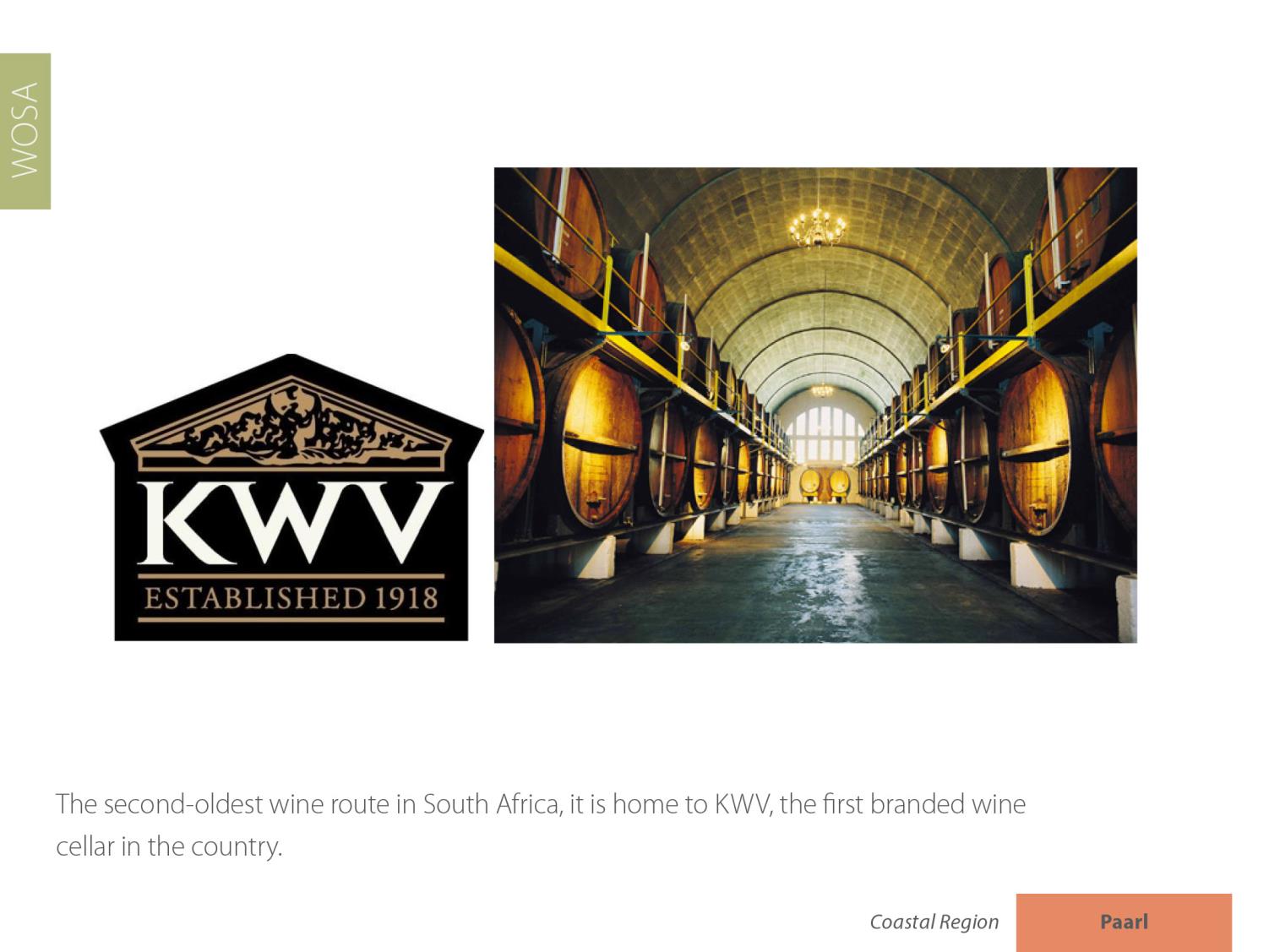 Coastal
Paarl
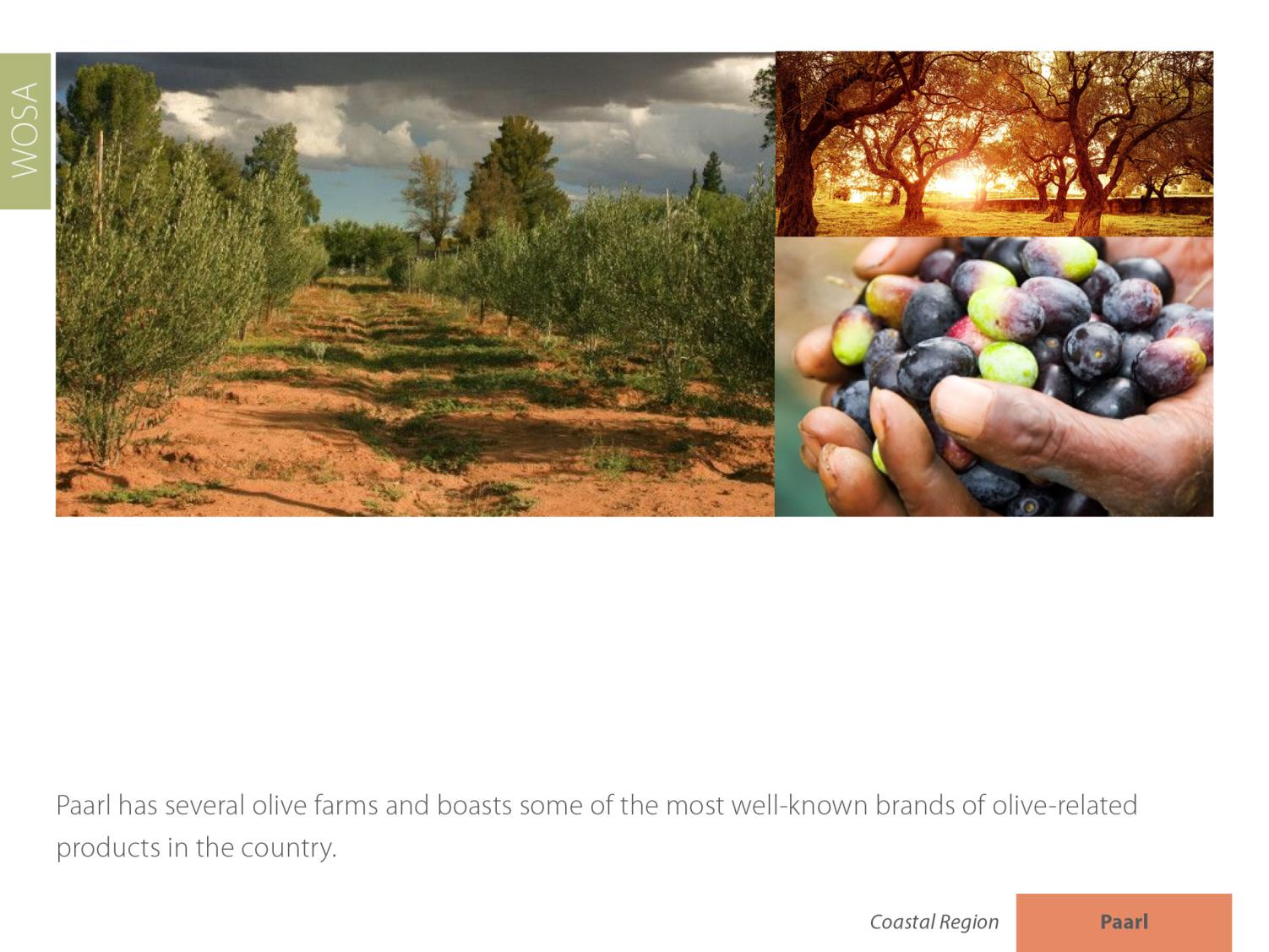 Coastal
Paarl
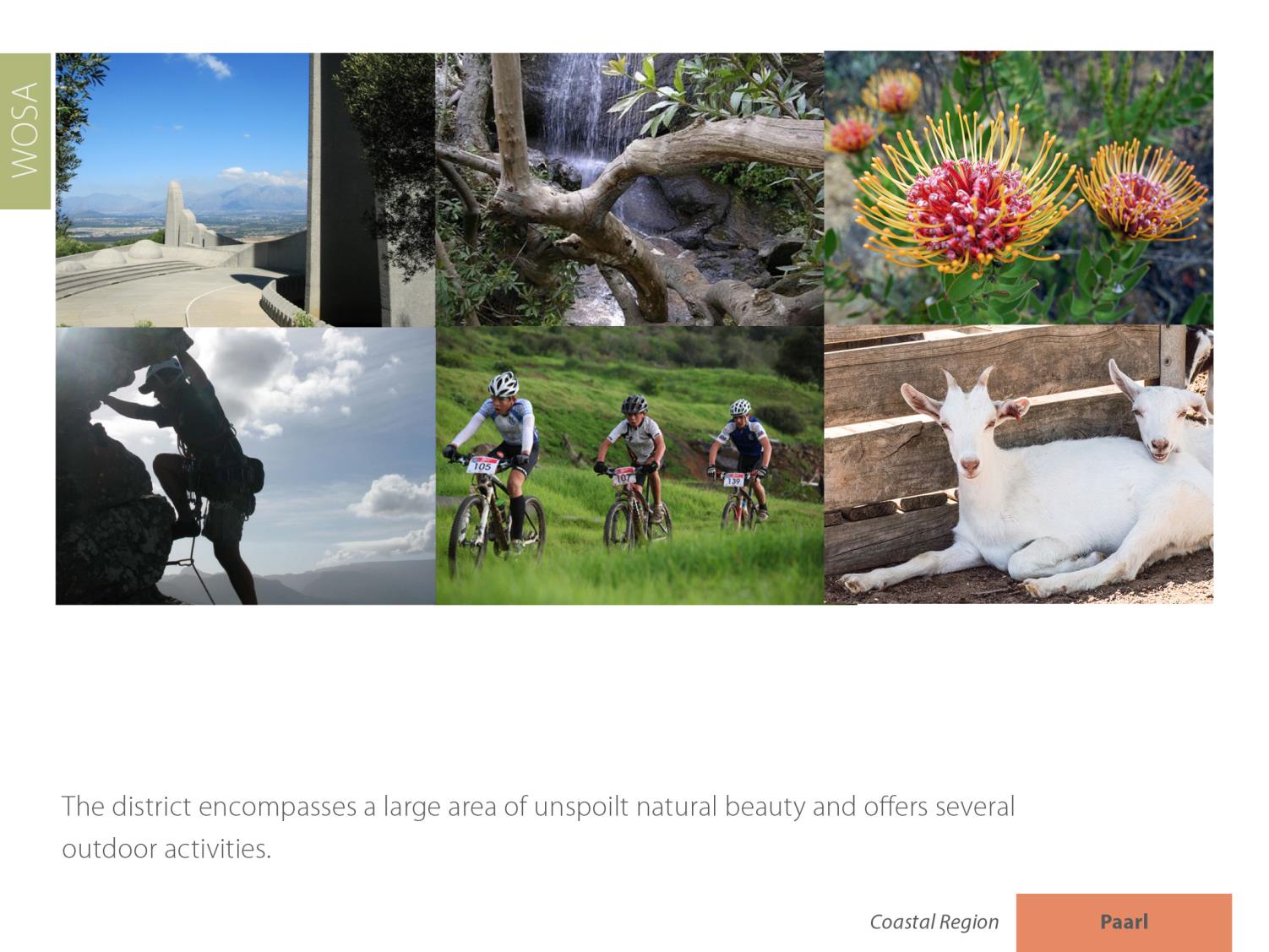 Coastal
Paarl
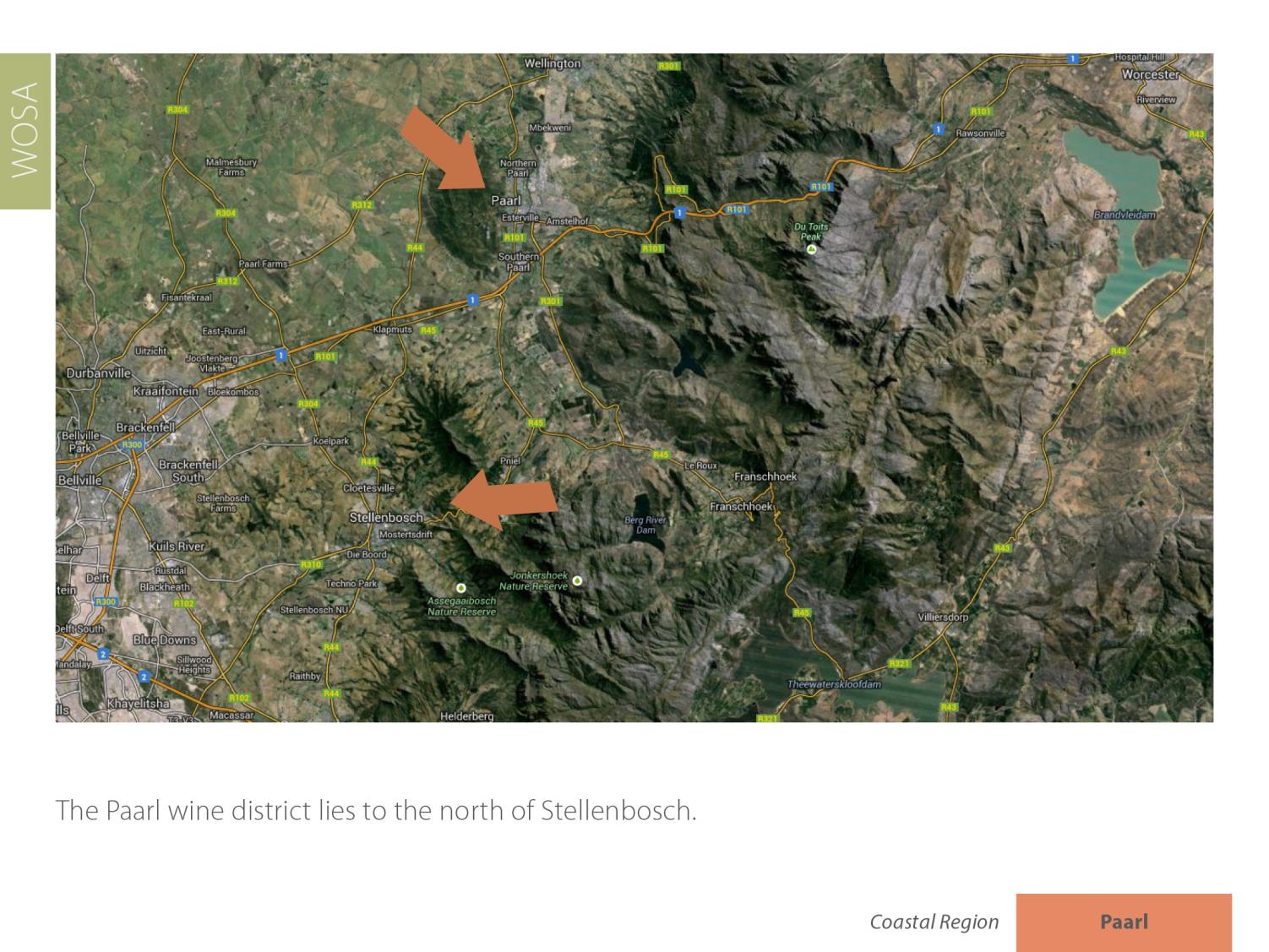 Coastal
Paarl
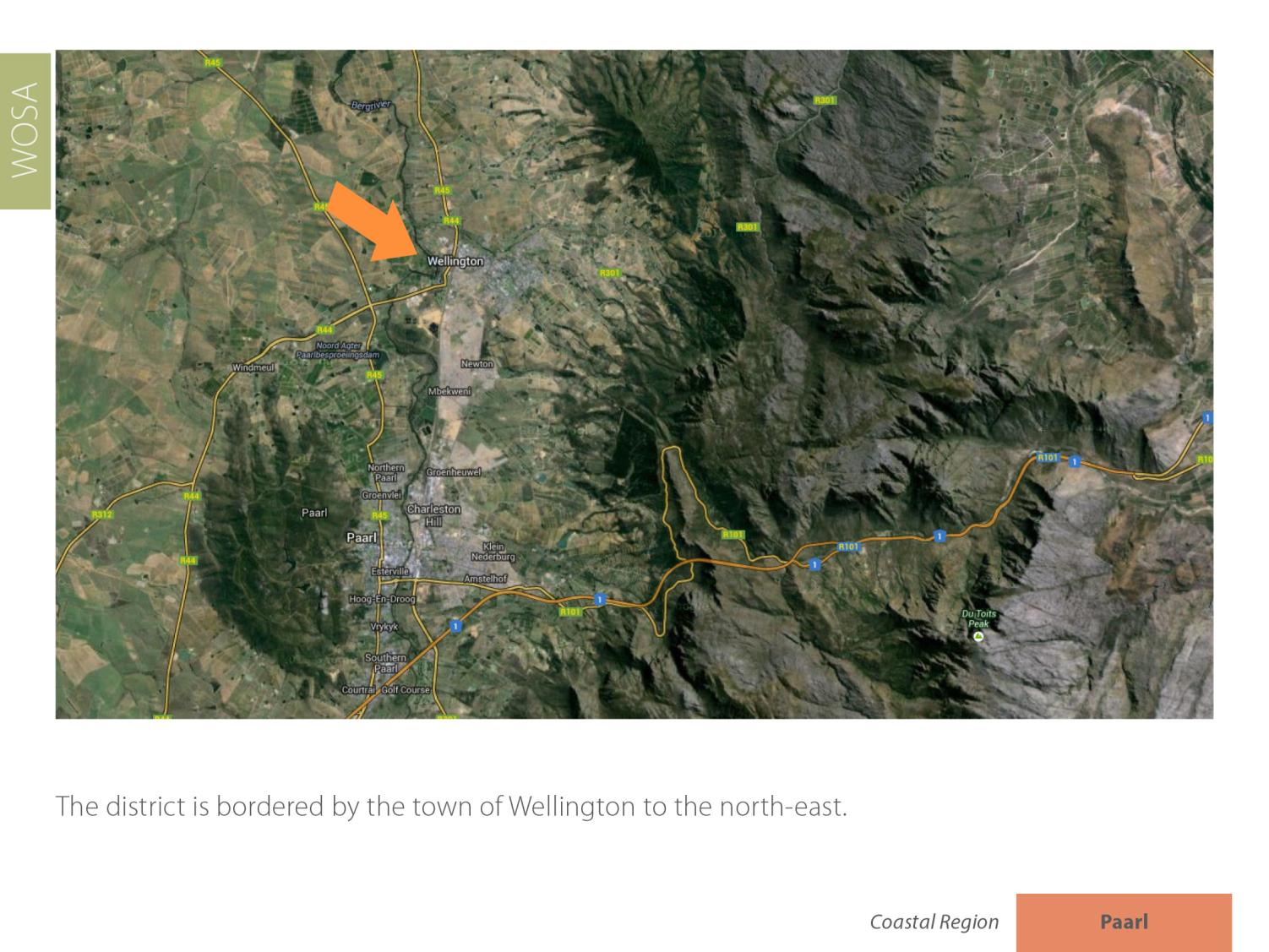 Coastal
Paarl
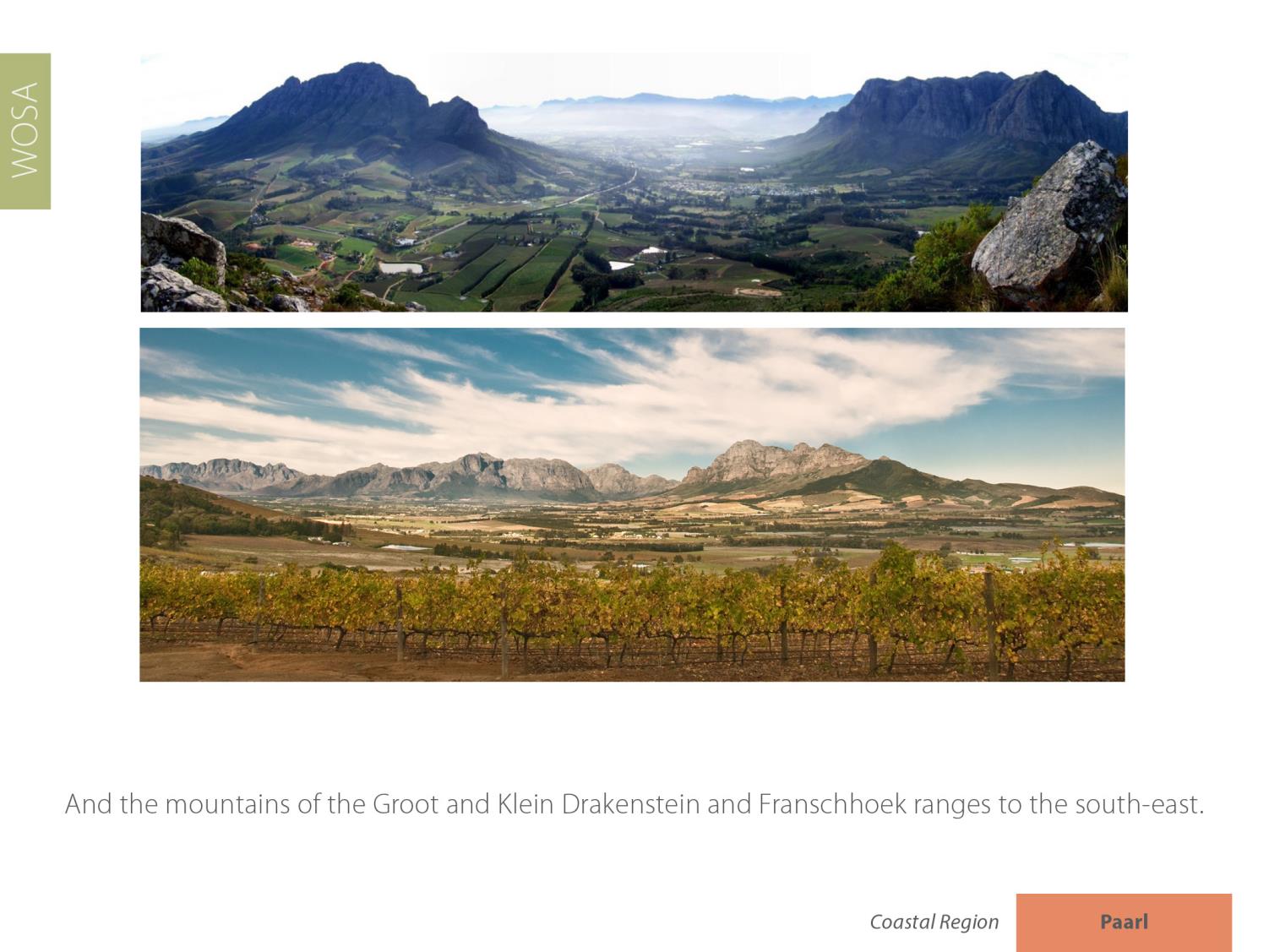 Coastal
Paarl
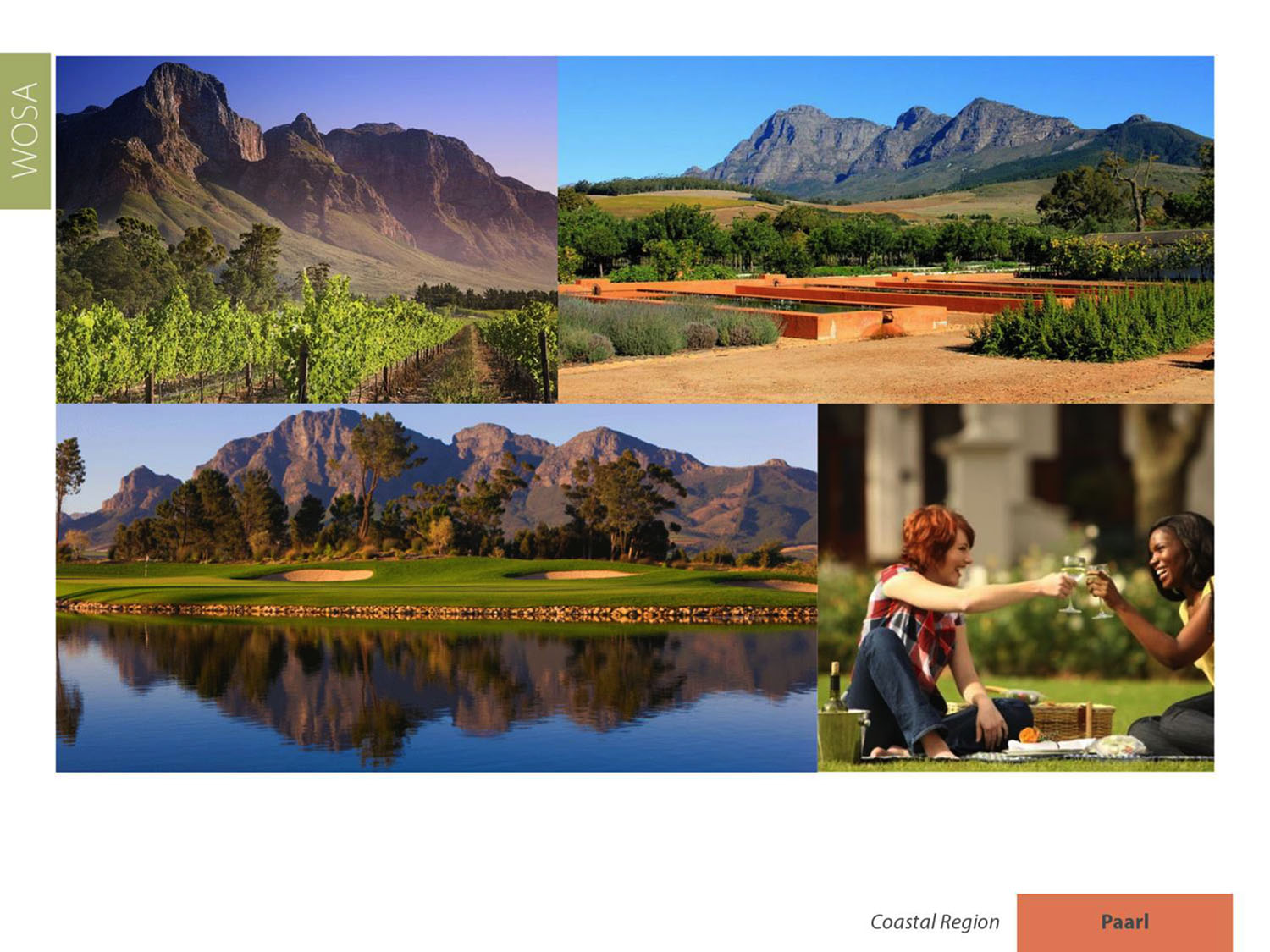 Paarl enjoys a typically Mediterranean climate. The summers are long and warm, and the mean February temperature is 23.2⁰C (Bellevue Weather Station).
Coastal
Paarl
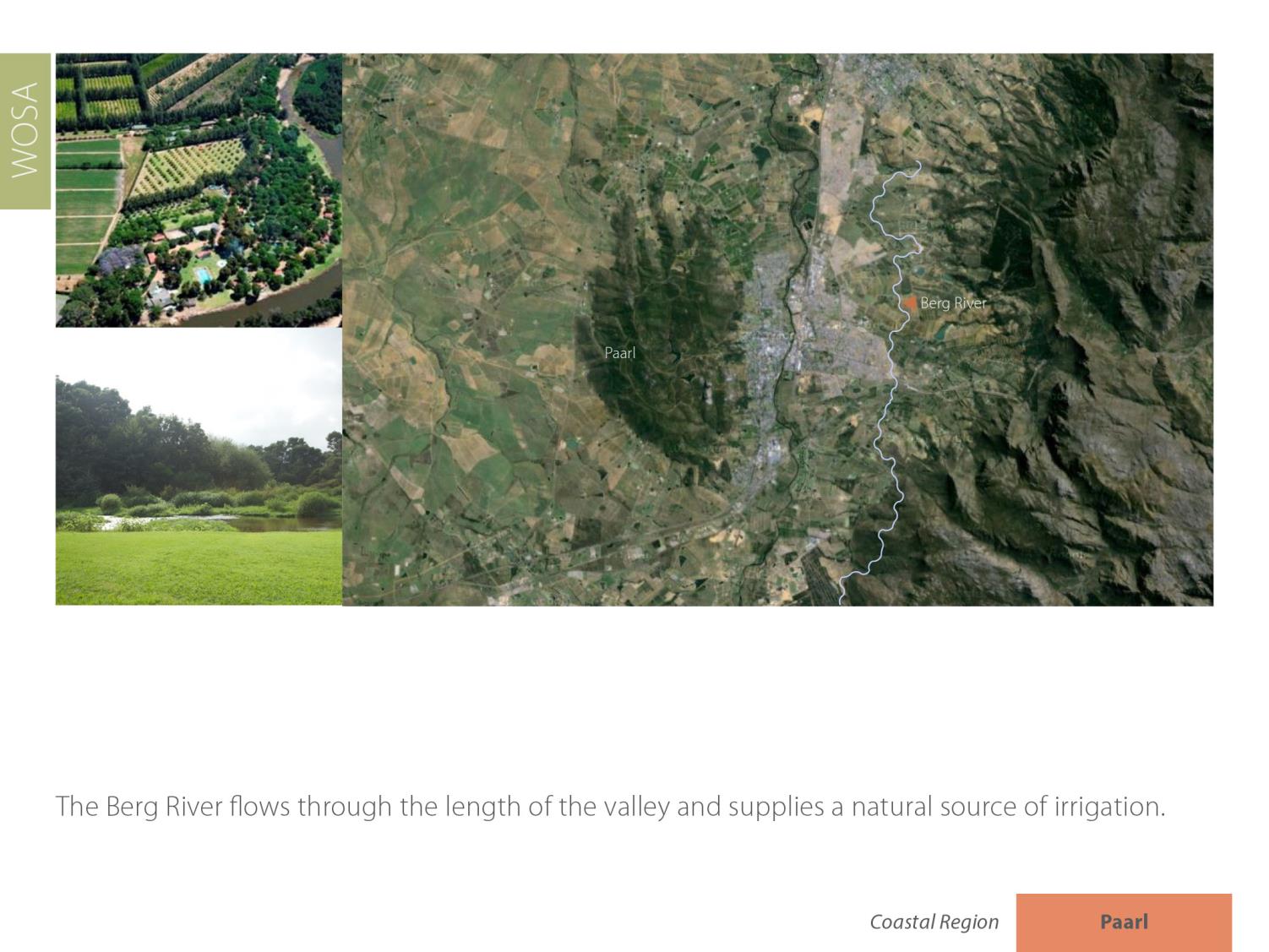 Coastal
Paarl
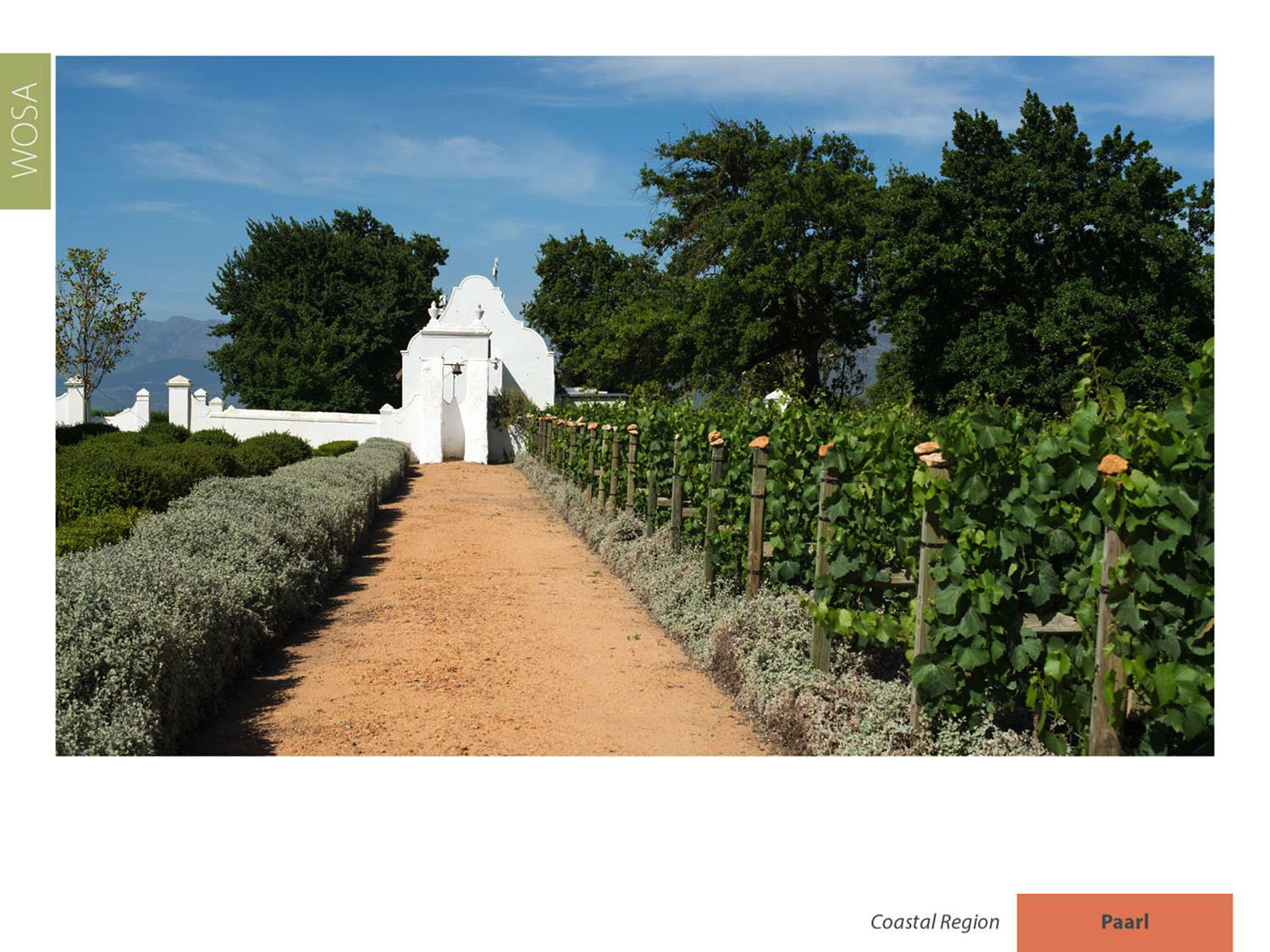 Annual rainfall varies between 800–900 mm (890 mm for Paarl Weather Station) – not as high as Constantia’s, for example, but enough to make irrigation advantageous only in exceptional circumstances.
Coastal
Paarl
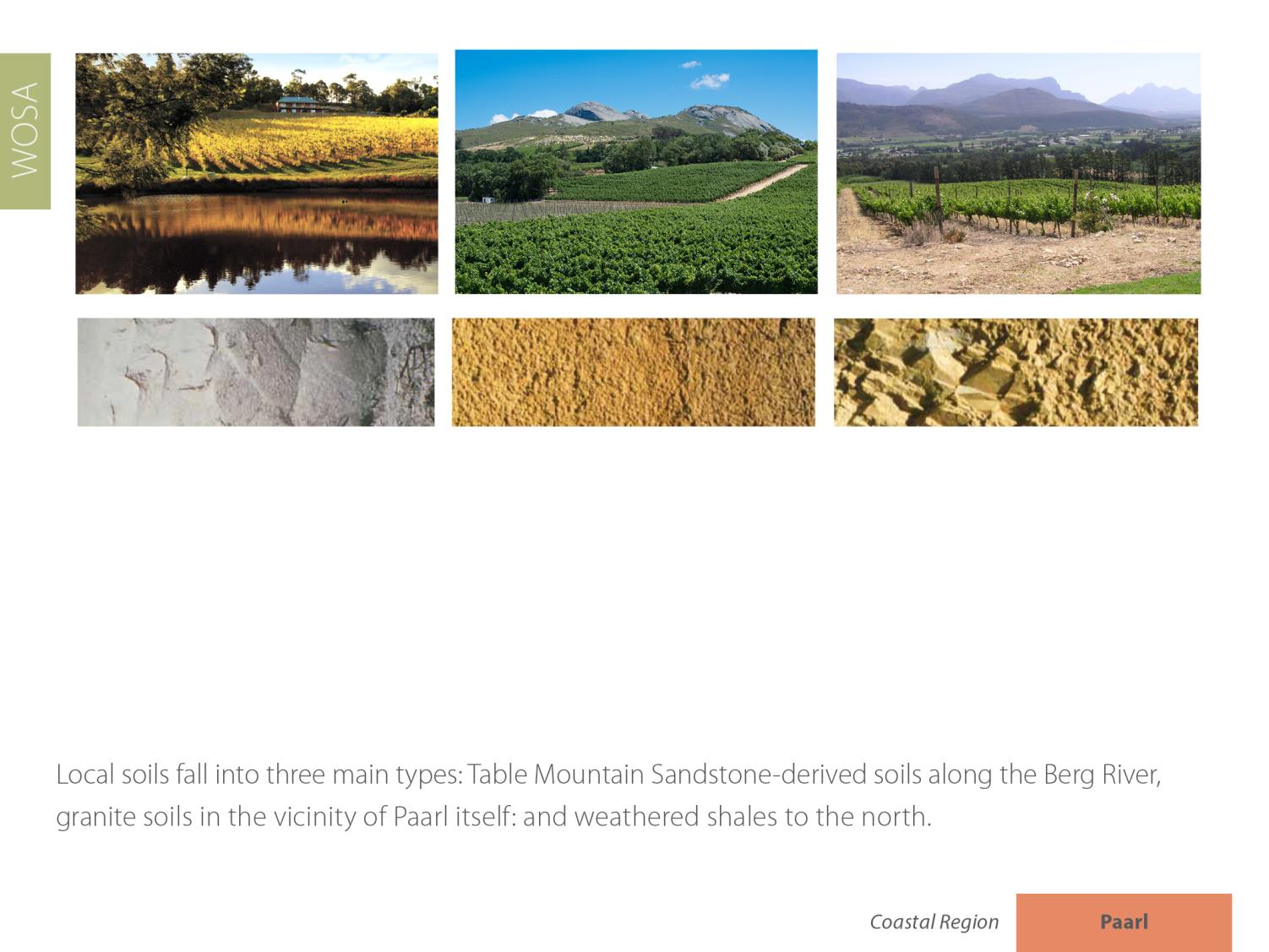 Coastal
Paarl
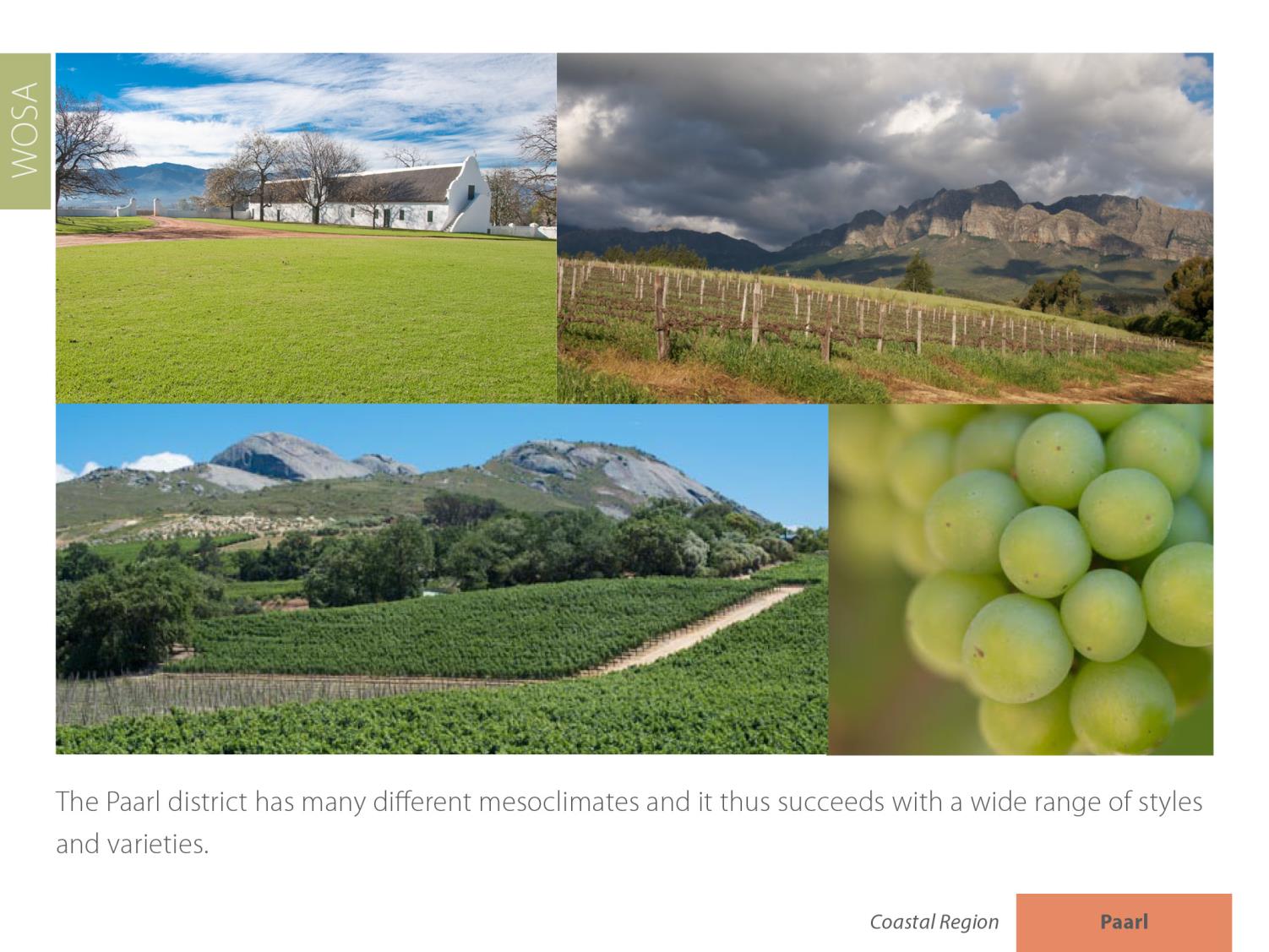 Coastal
Paarl
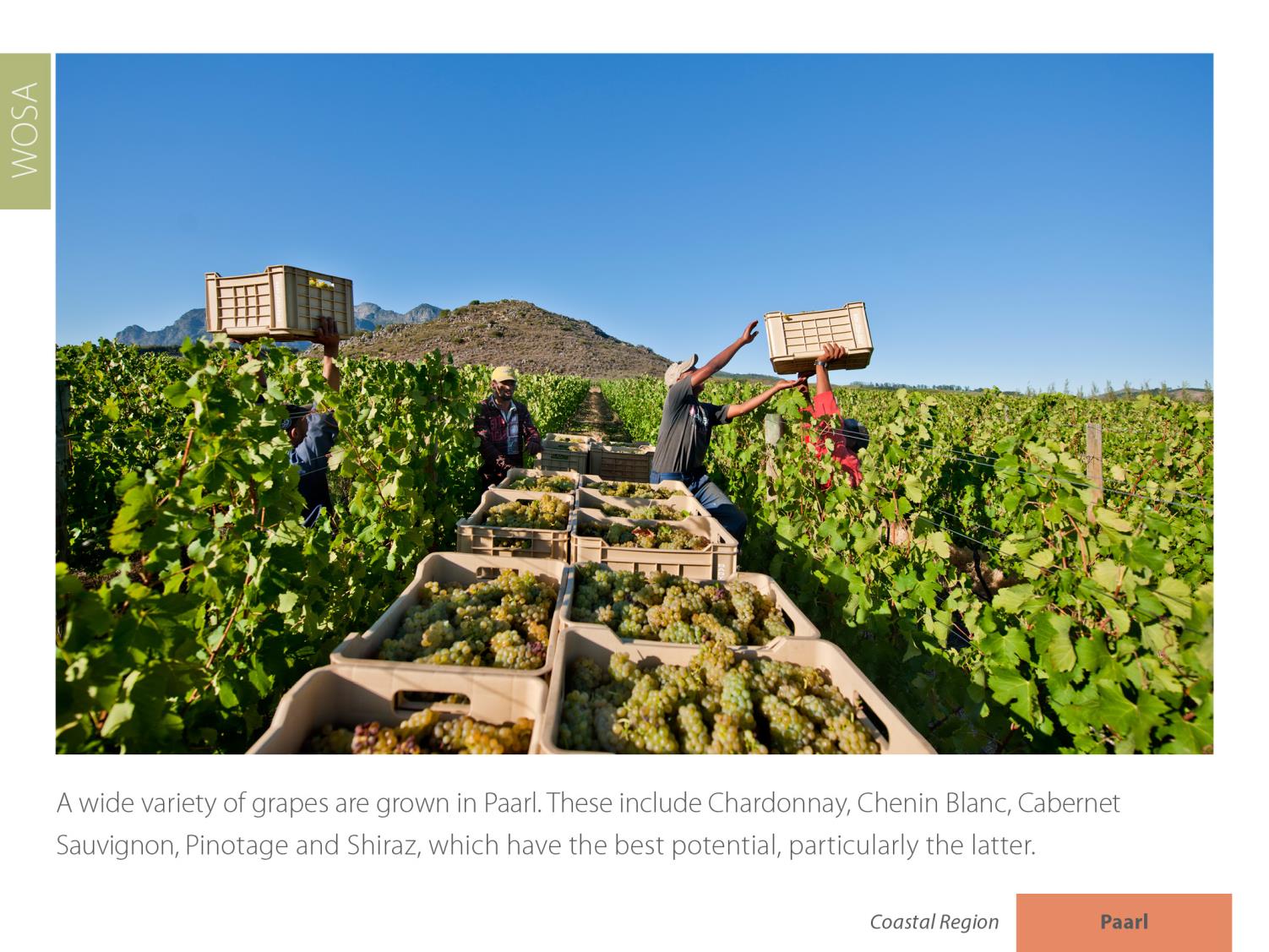 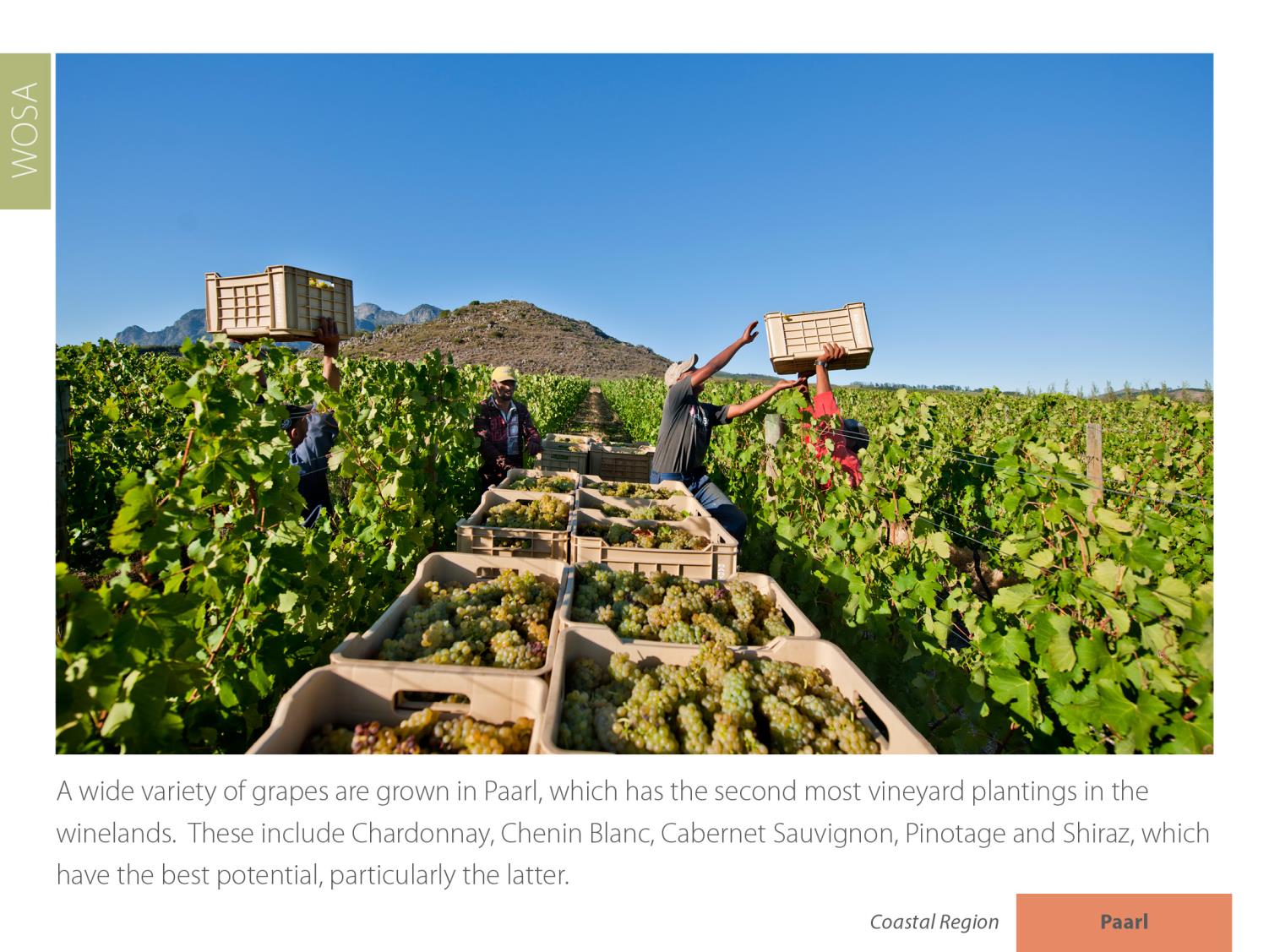 Coastal
Paarl
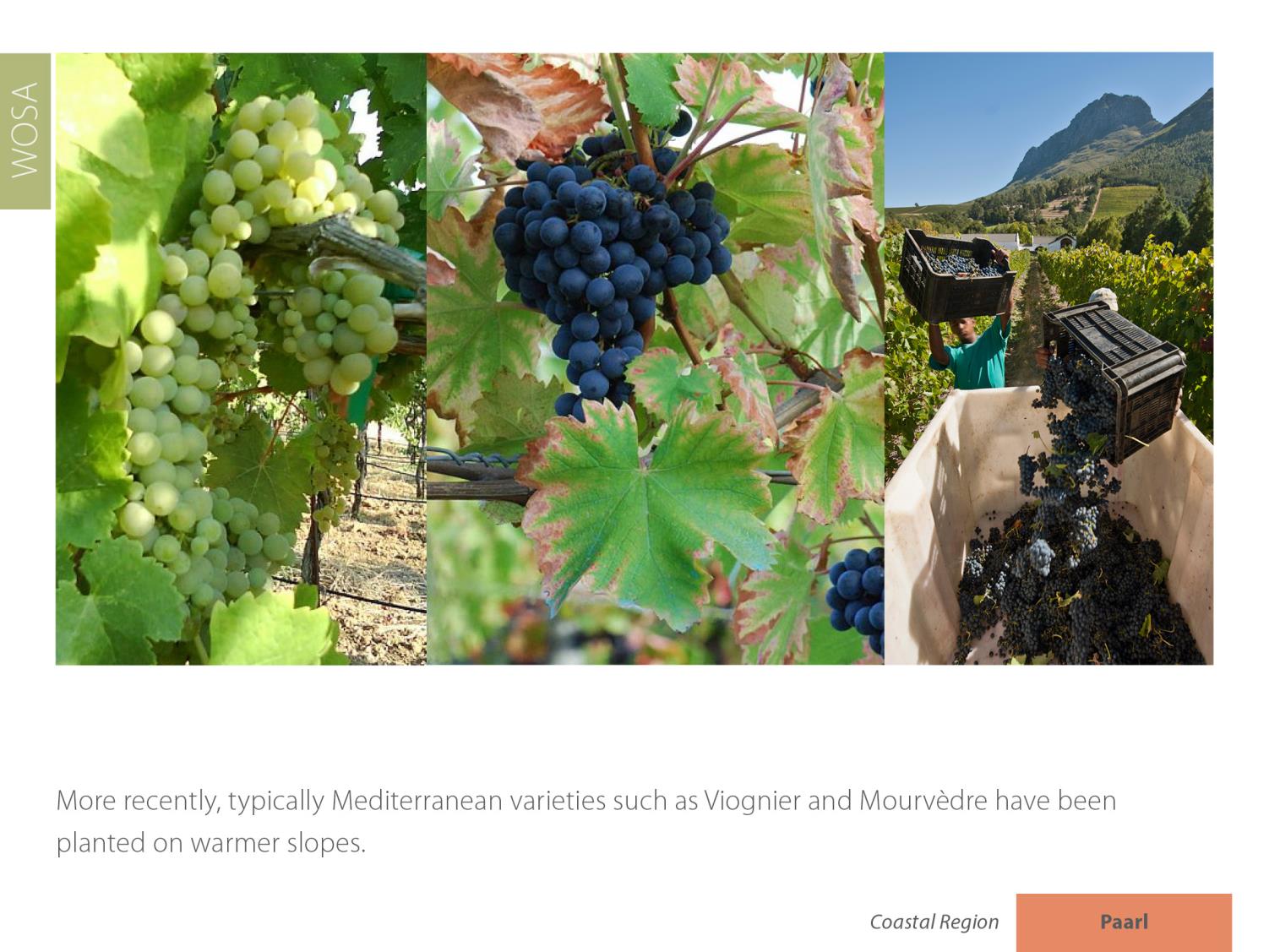 Coastal
Paarl
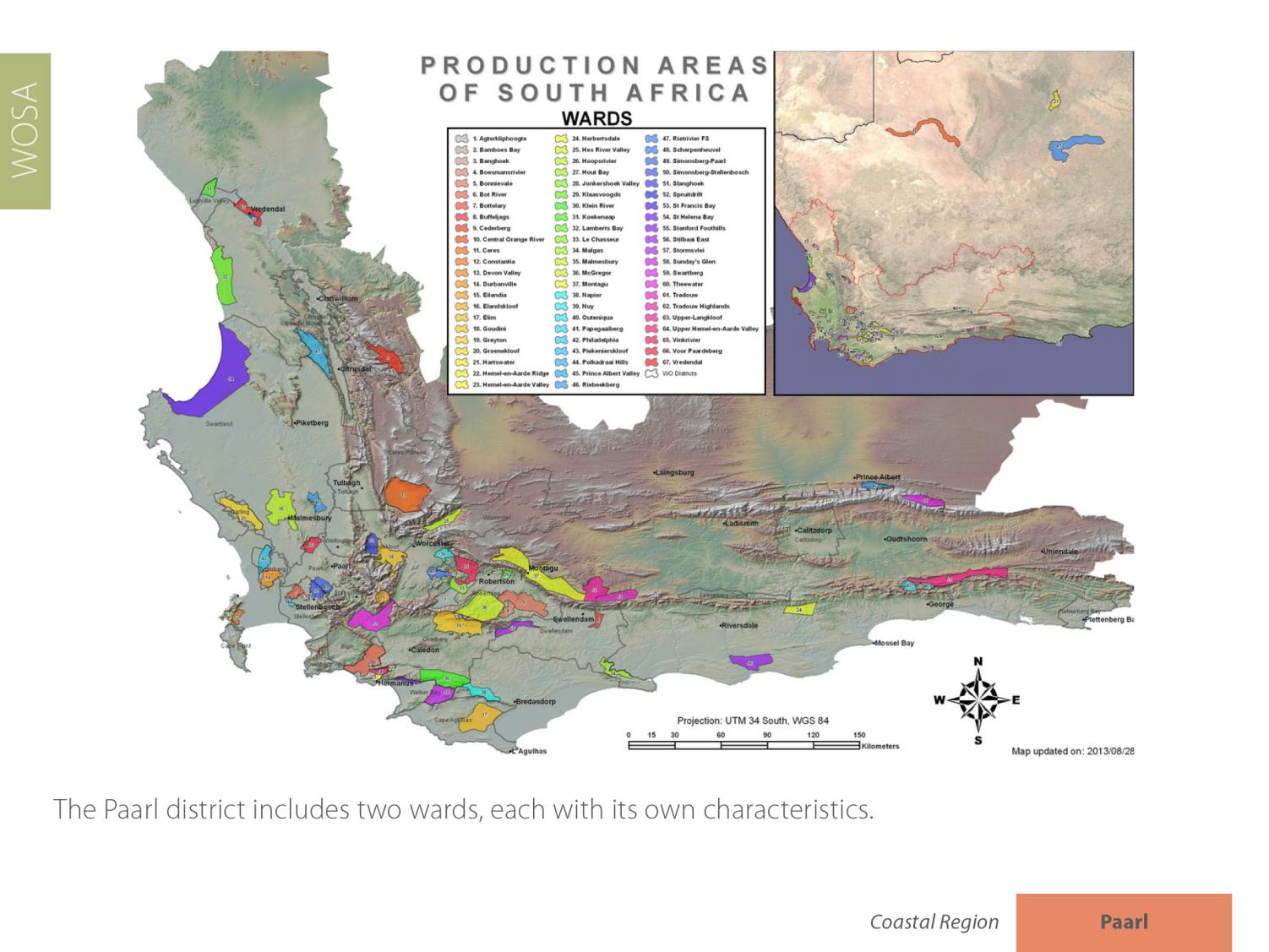 The Paarl district includes three wards, each with its own characteristics
Coastal
Paarl
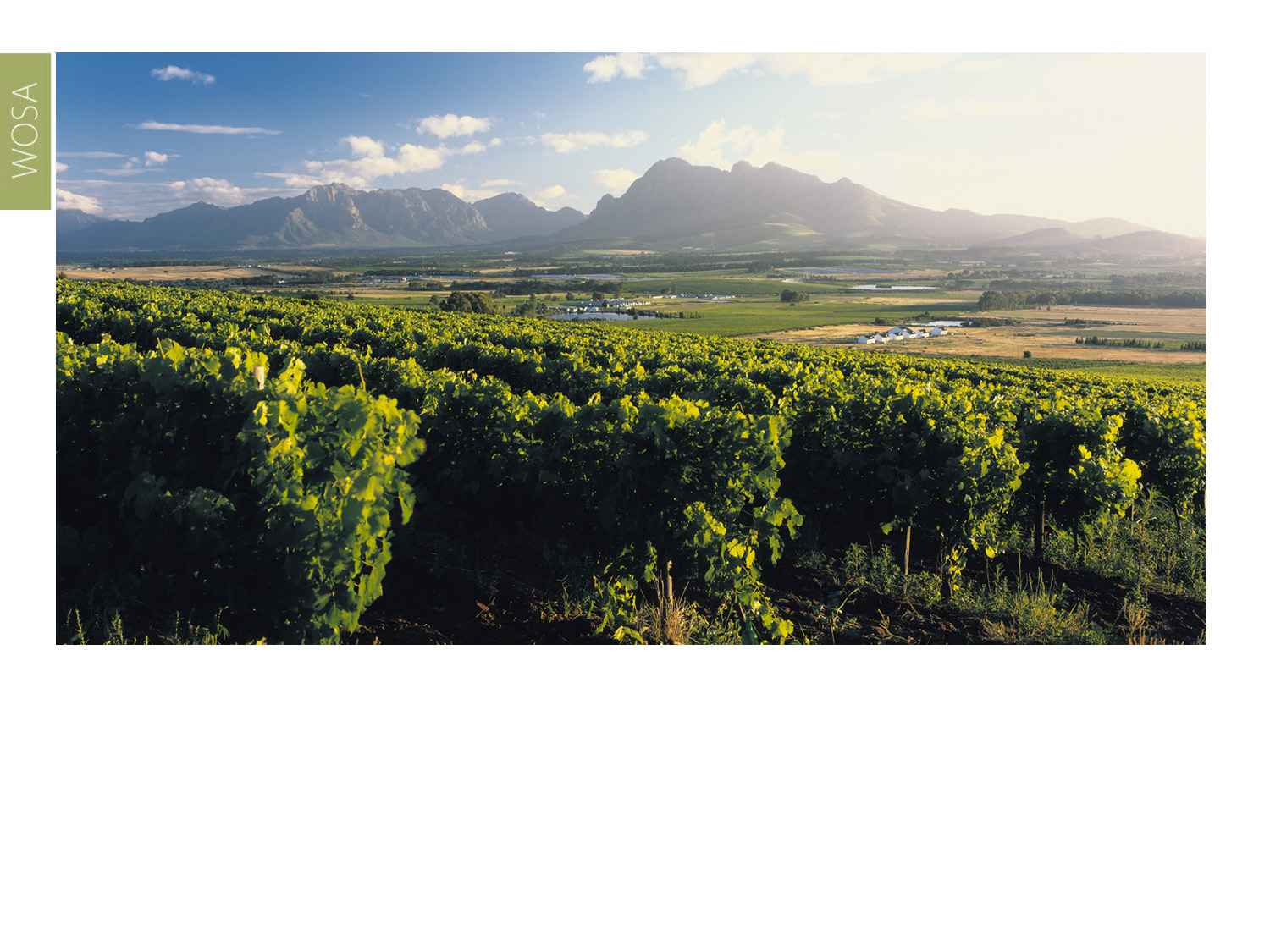 The most recently proclaimed of the three wards, Agter-Paarl encompasses the southwestern slopes of Paarl mountain.
Coastal
Paarl
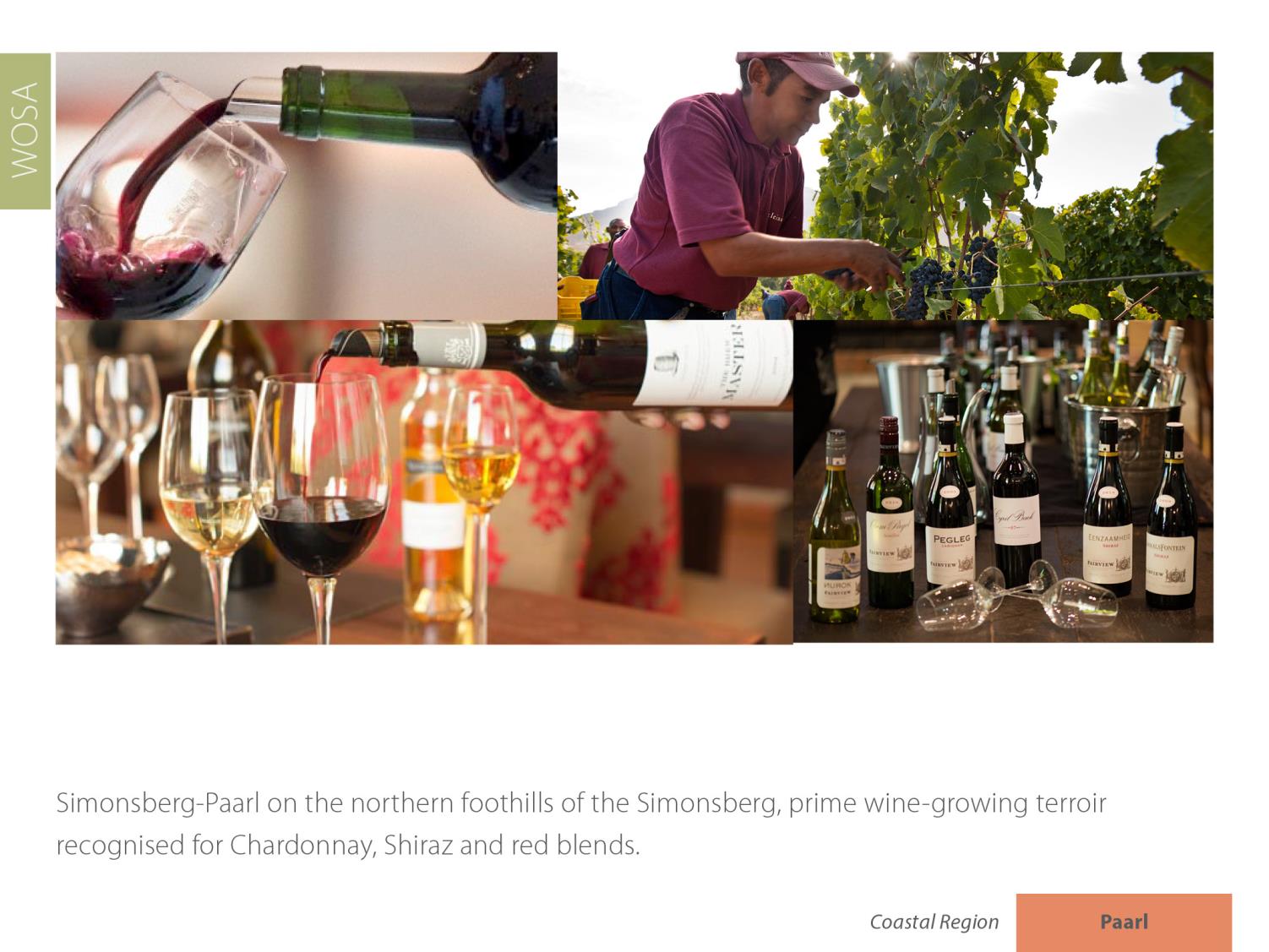 Coastal
Paarl
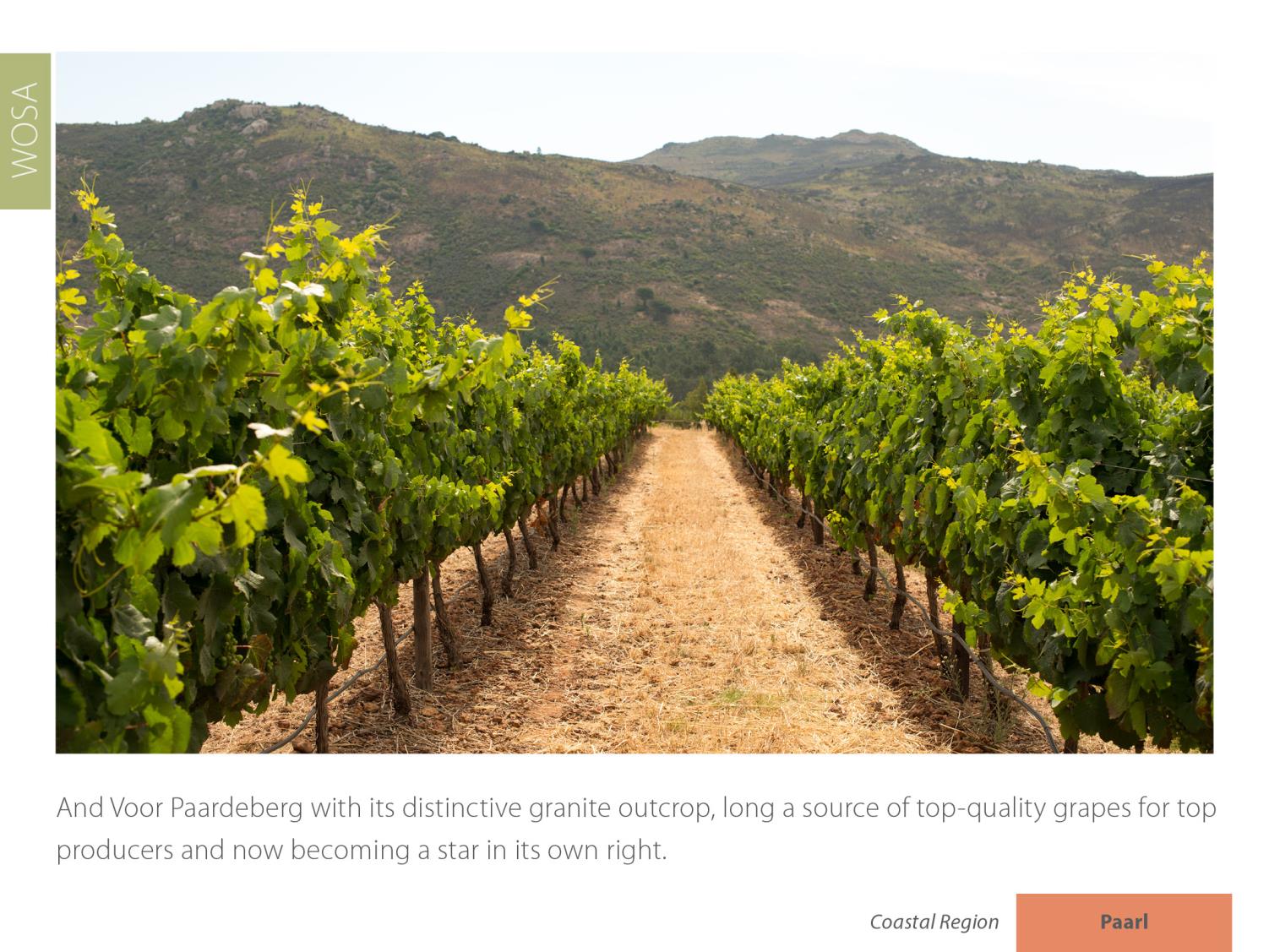 And Voor-Paardeberg with its distinctive granite outcrop, long a source of top-quality grapes for top producers and now becoming a star in its own right.
Coastal
Paarl
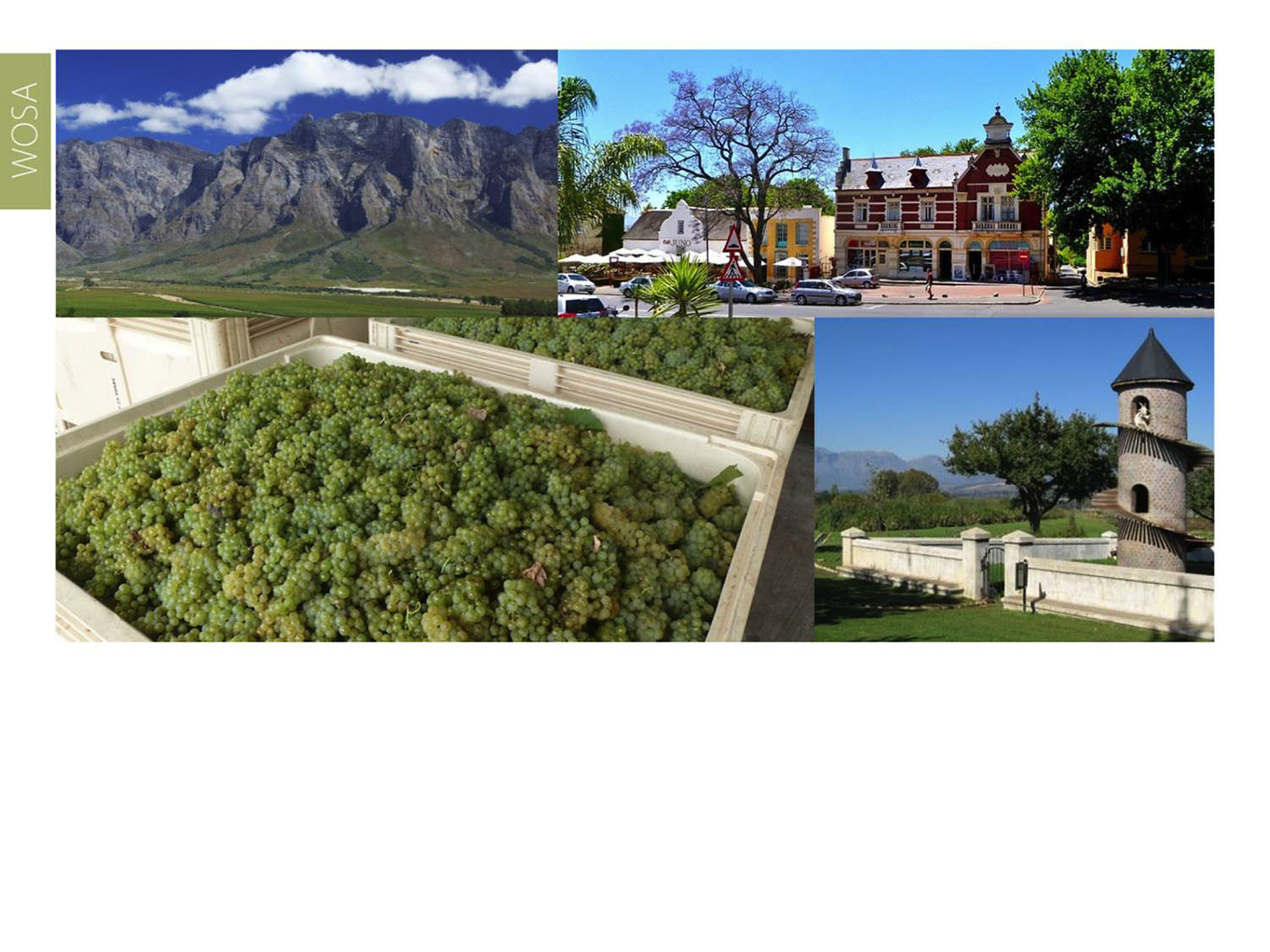 The images used in these presentations have been sourced from various producers, as well as industry and tourism bodies. These presentations are strictly for non-commercial, non-profit, educational purposes only and cannot be reproduced o transmitted in any form or by any means without written permission from Wines of South Africa (WoSA).
The Cape winelands, considered by many to be
the most beautiful in the world, have a network of
diverse and well-run wine routes, affording visitors
a varied and unforgettable experience.
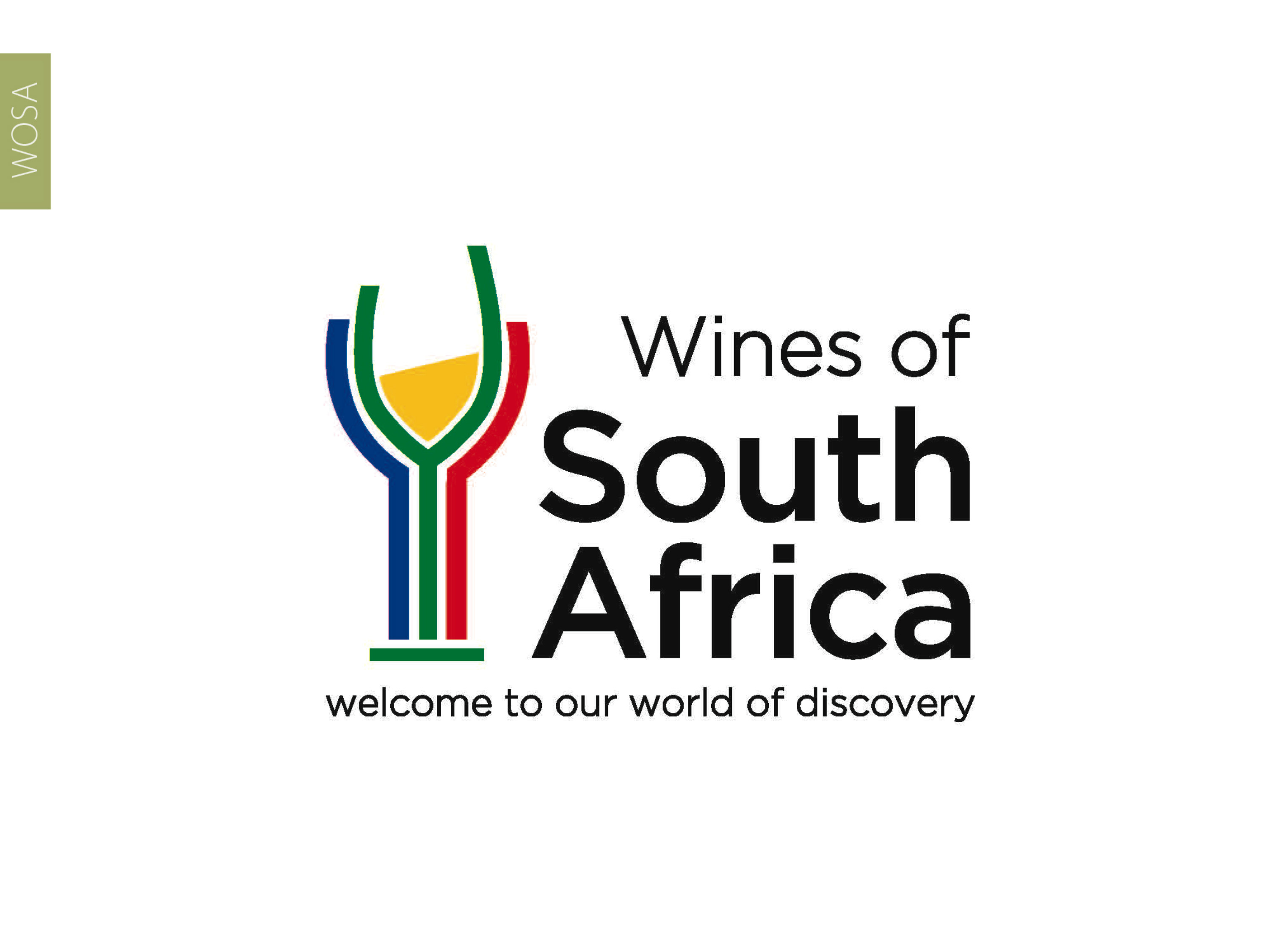 THE END